Študentský Projekt
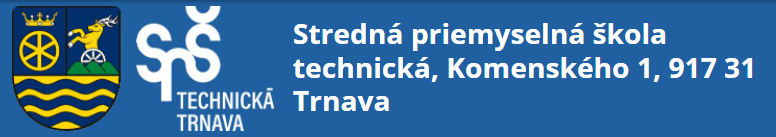 SPŠT Komenského 1 Trnava
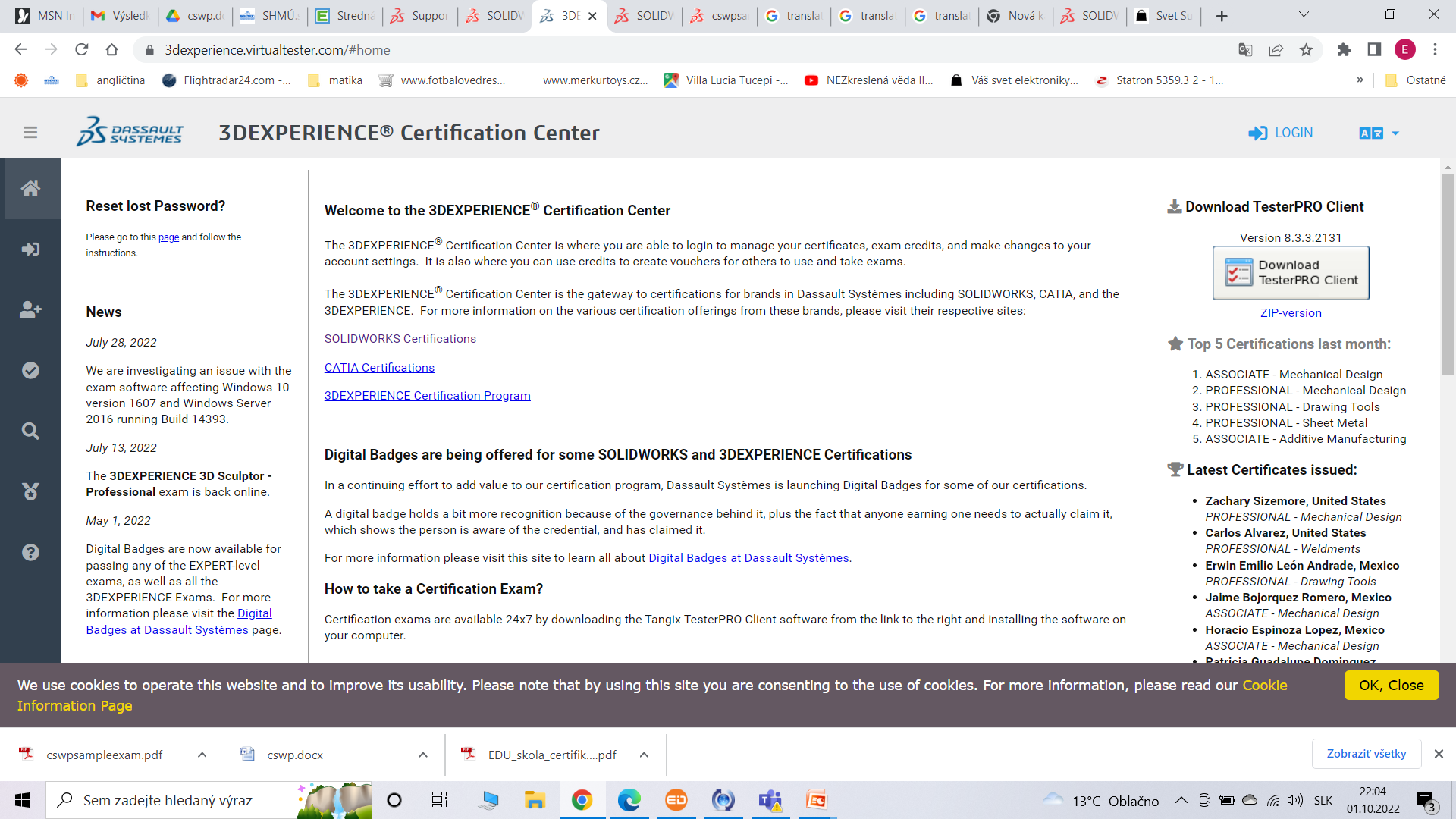 Mário Valo
cieĽ
Návrh modelu auta 
Modelovanie jednotlivých súčiastok
Tvorba podzostáv  skeletu a podvozku
Tvorba zostavy pomocou vhodných väzieb a  prevodov
Realizácia návrhu
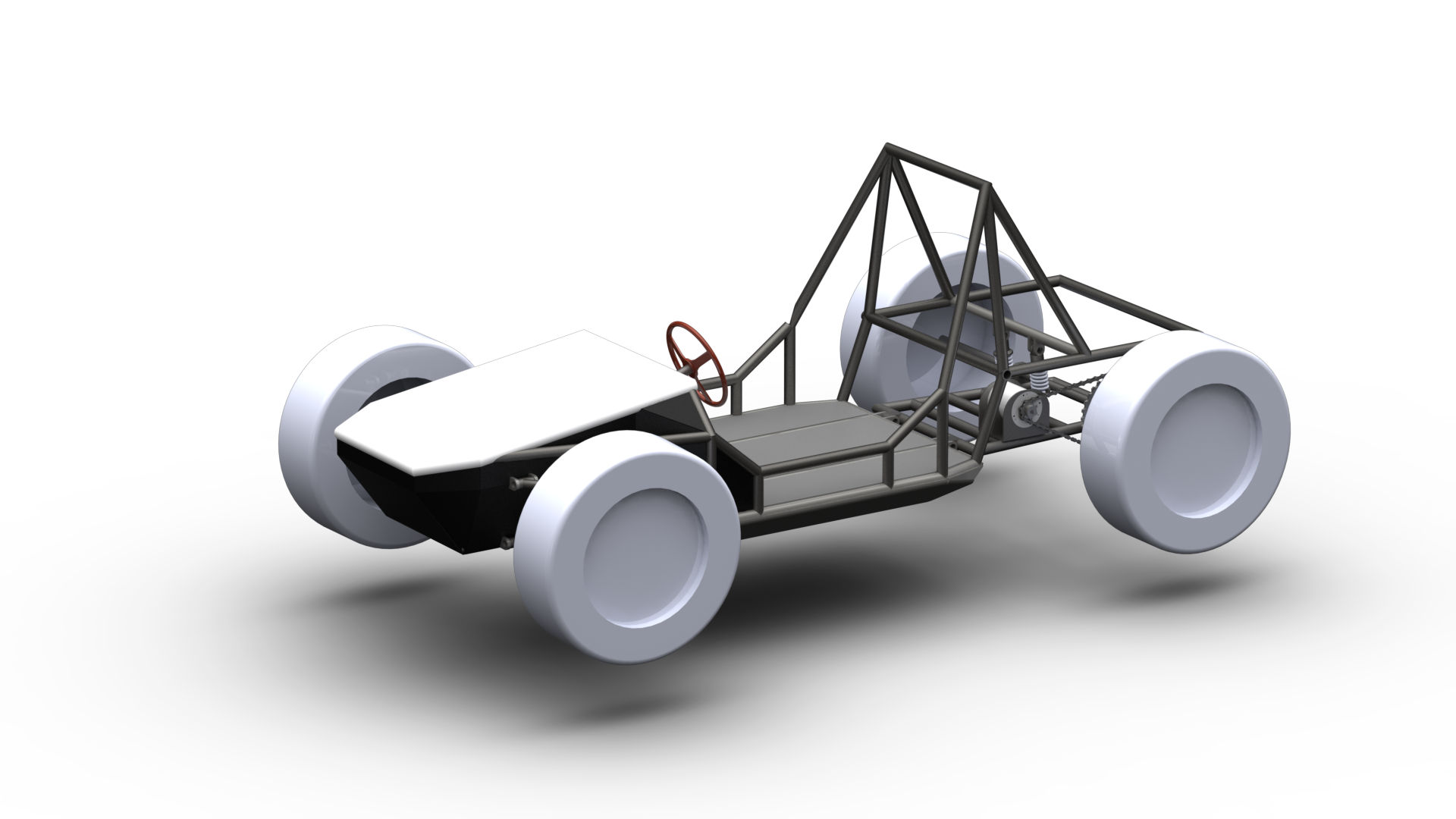 Postup pri navrhovanÍ kostry
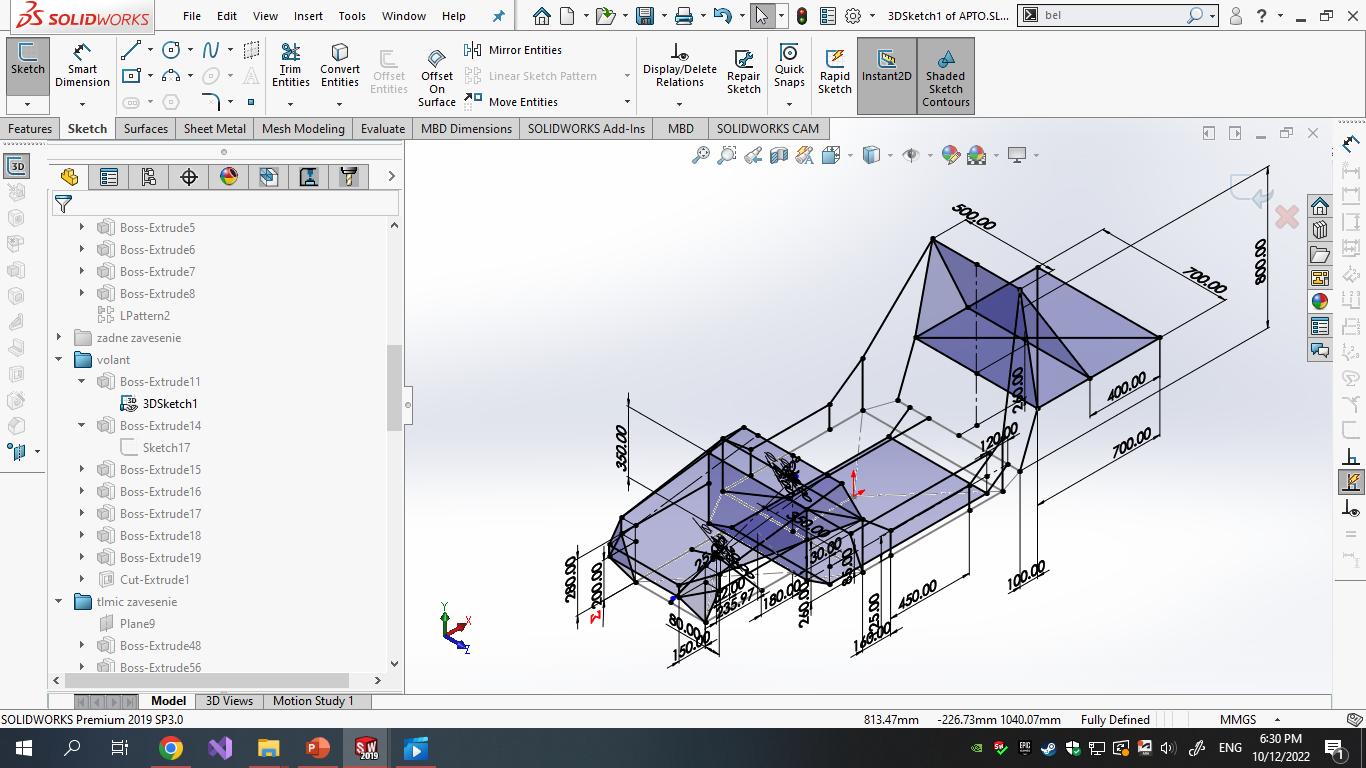 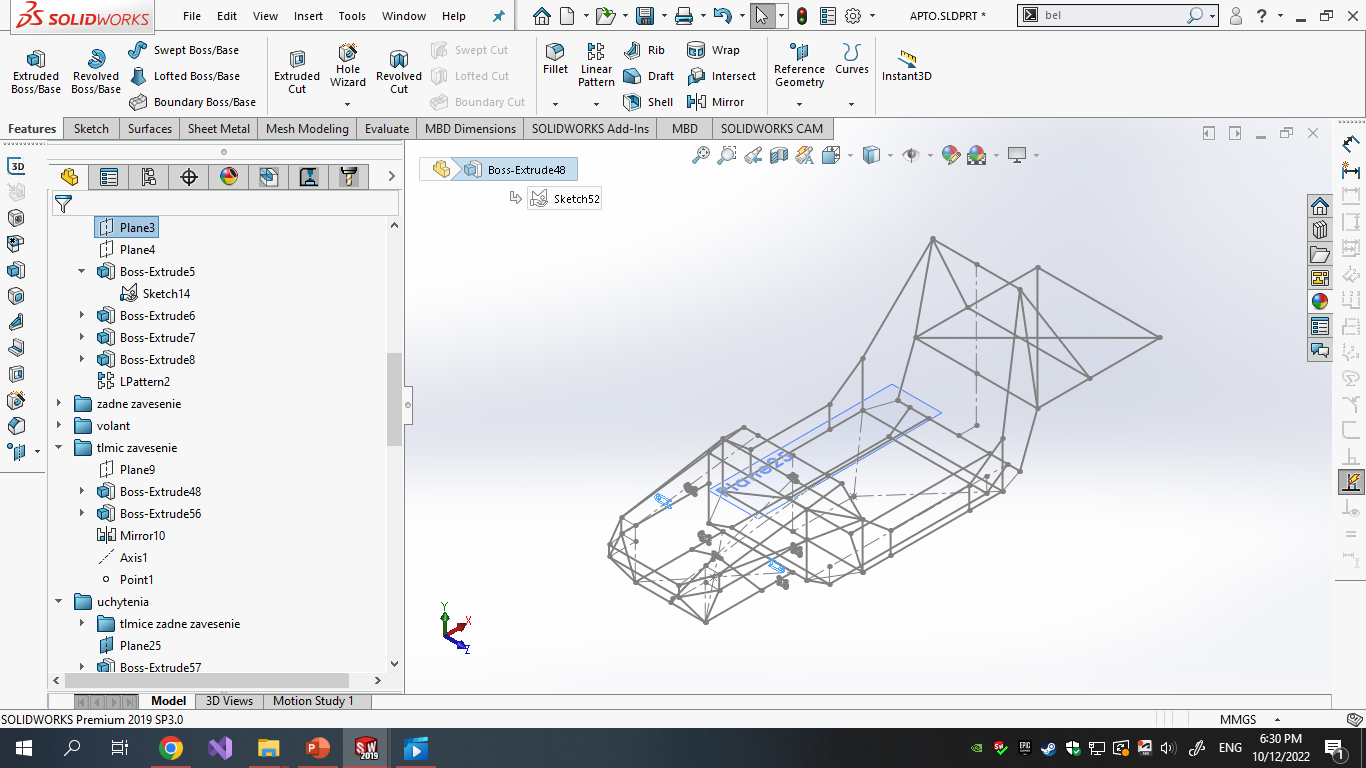 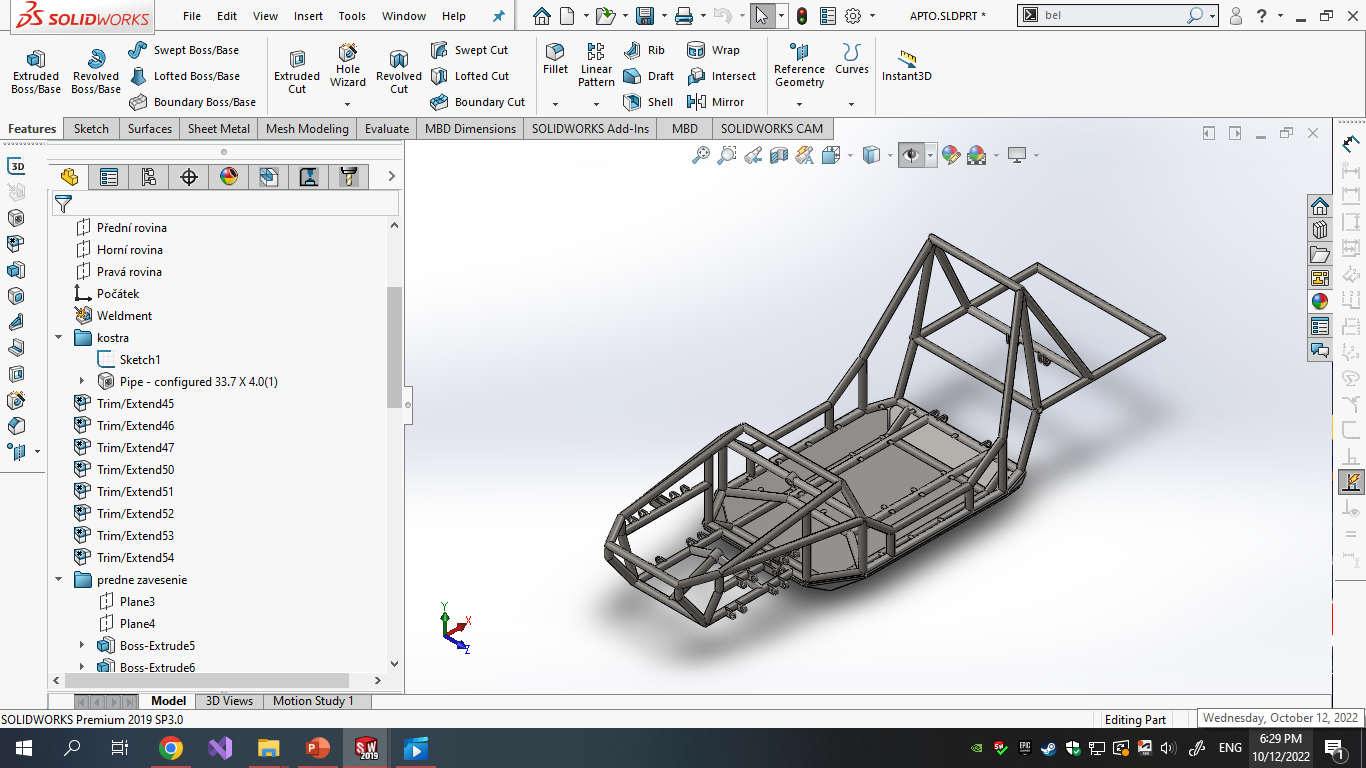 Modelovanie kostry
Structual Member – Zvárané diely
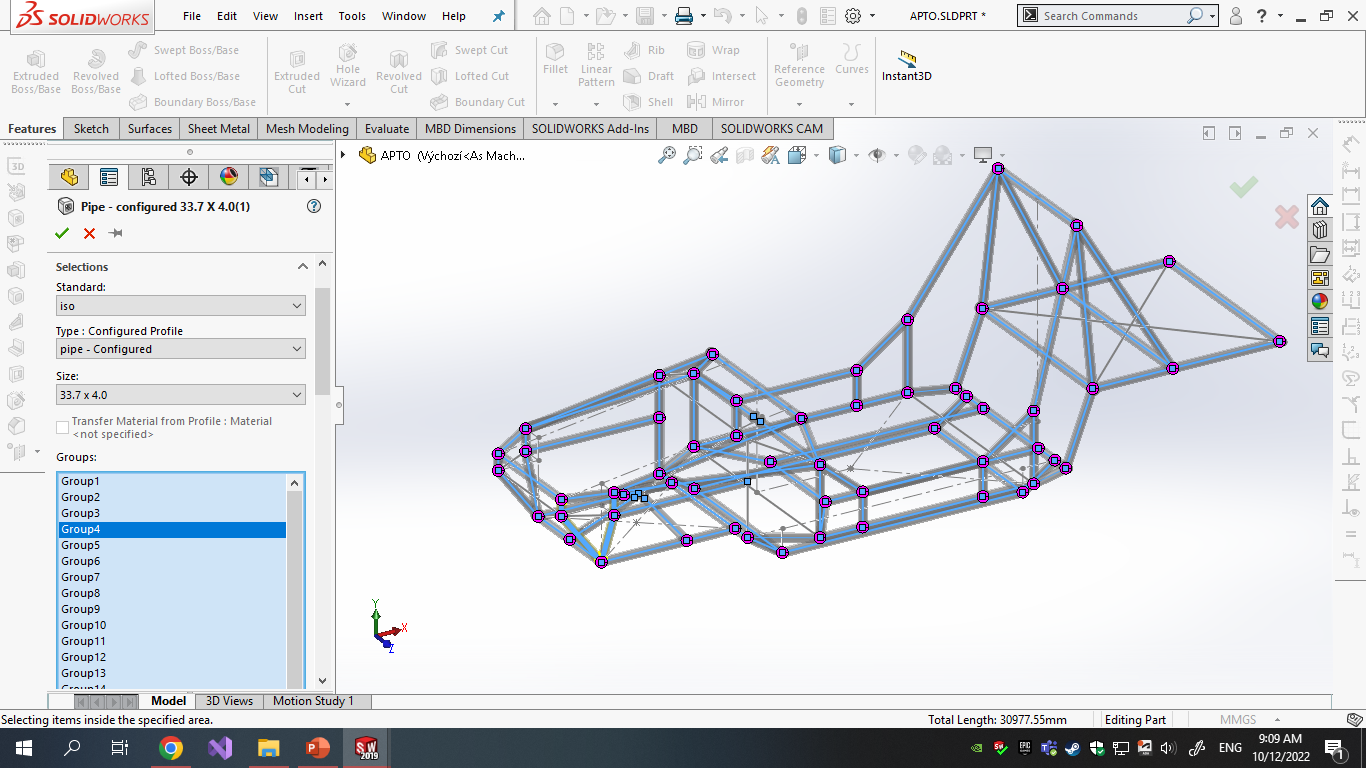 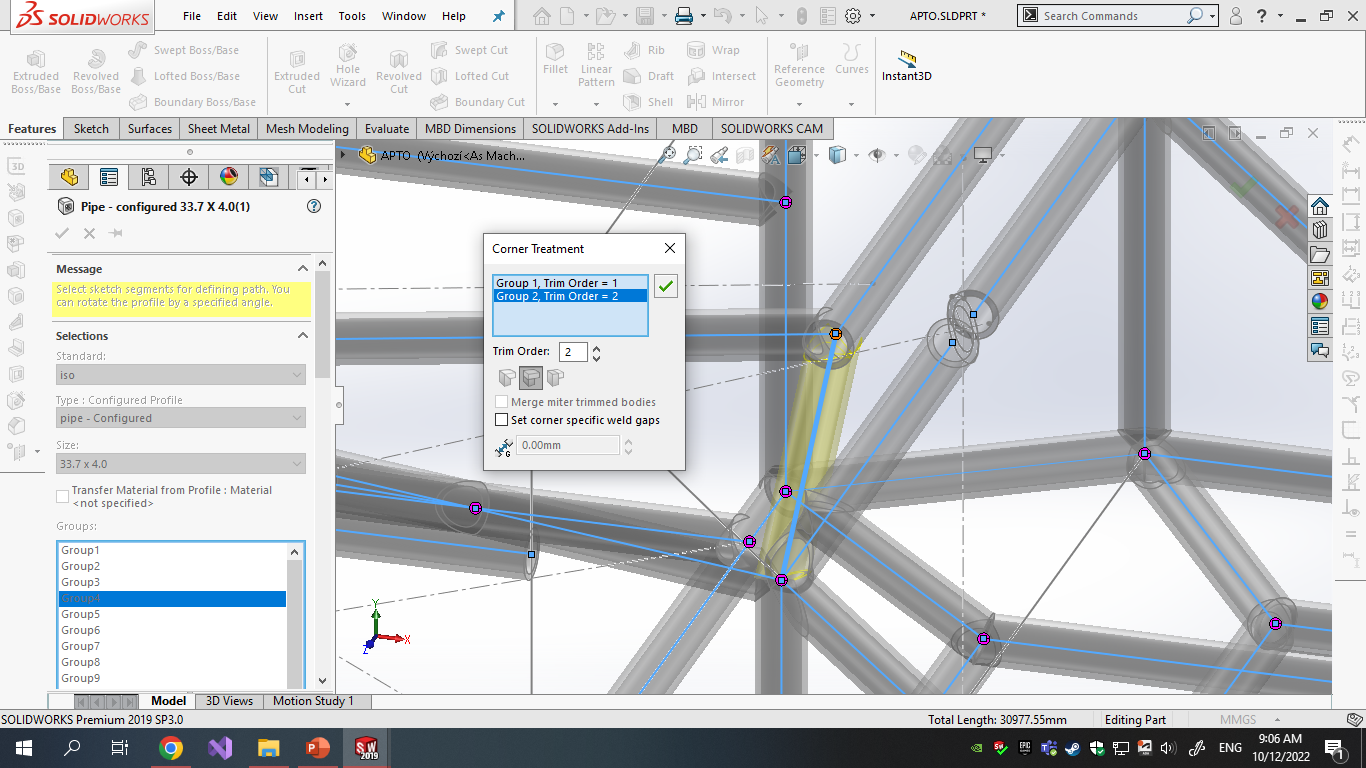 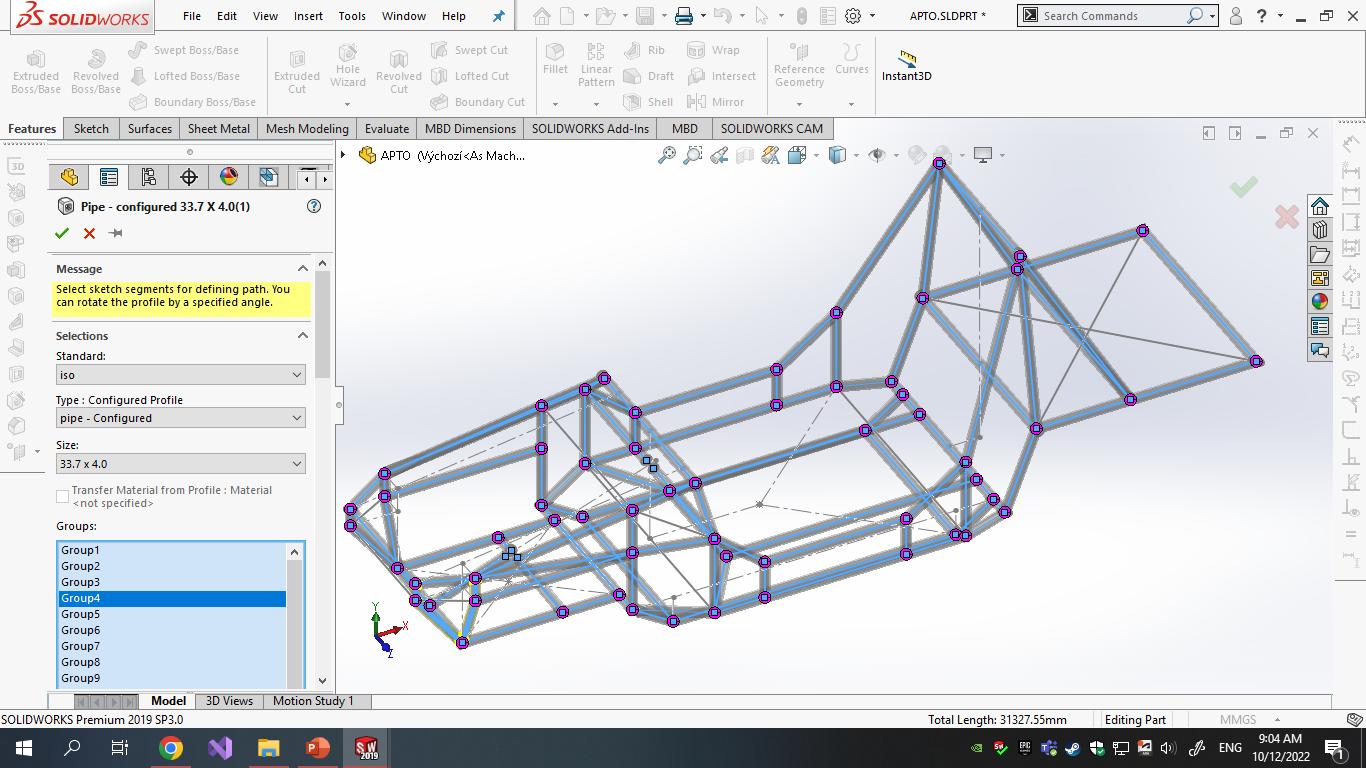 Modelovanie Podvozku
sheet metal- ohýbané diely
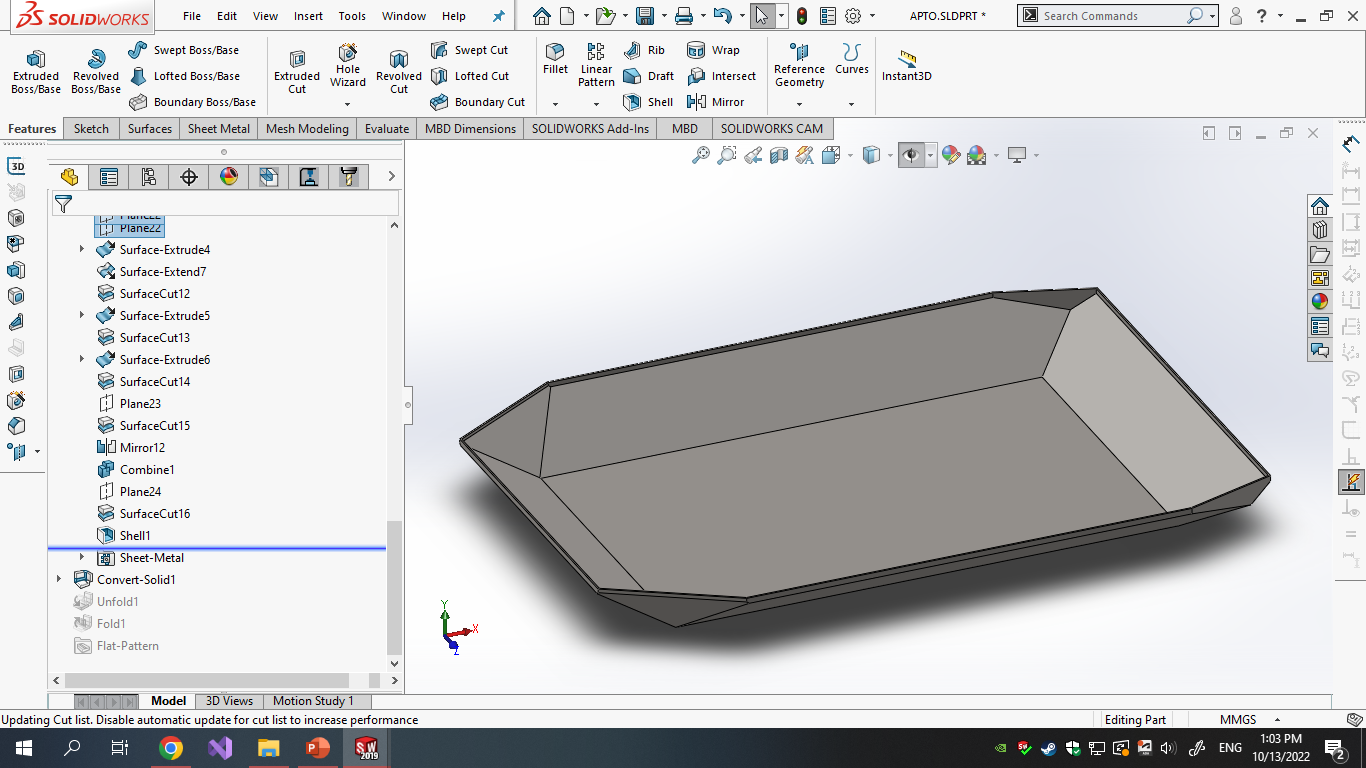 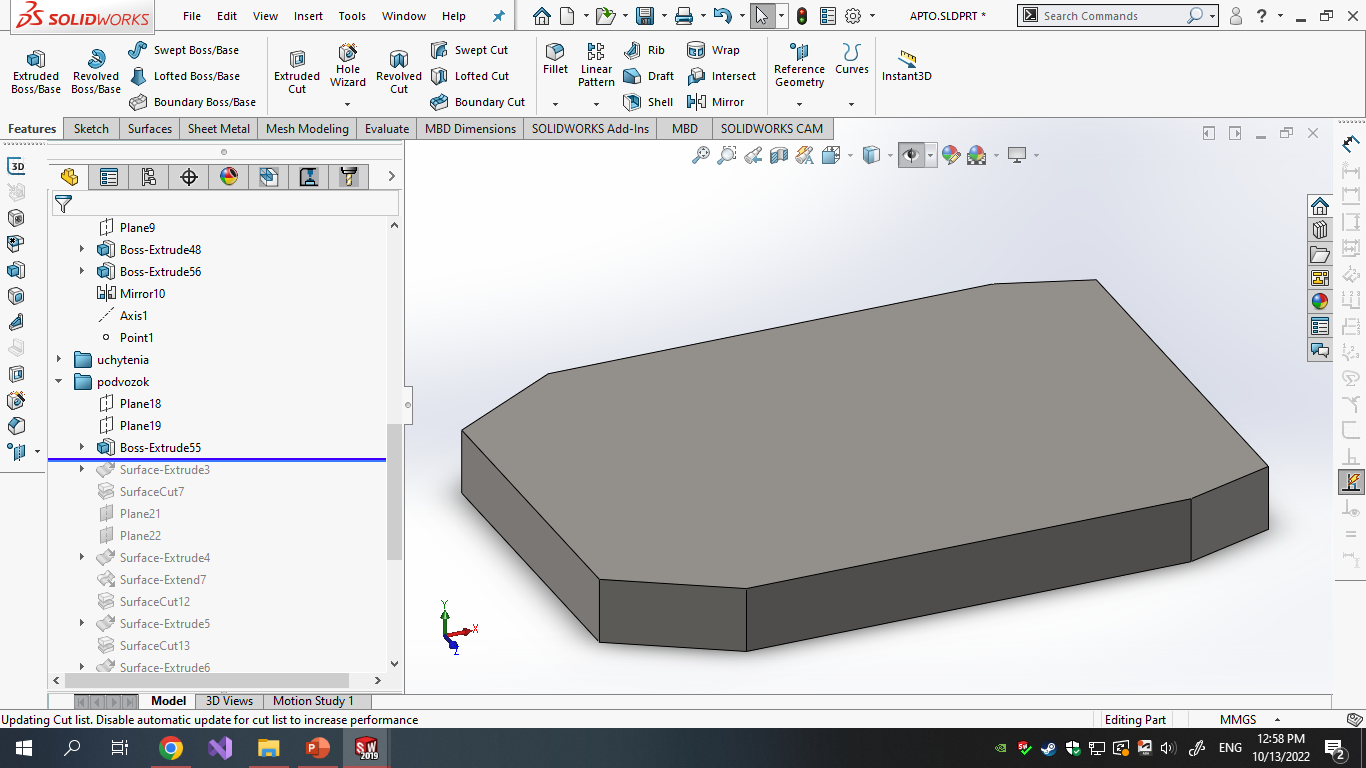 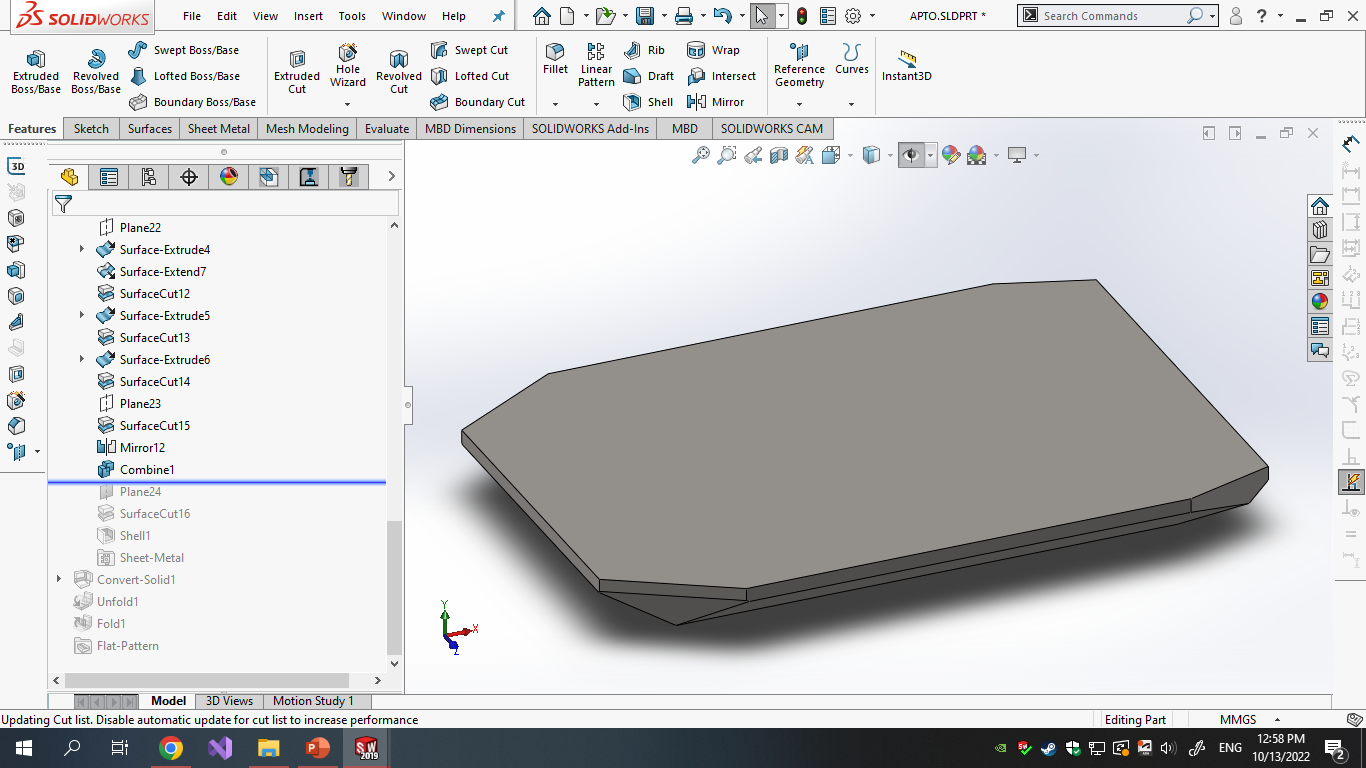 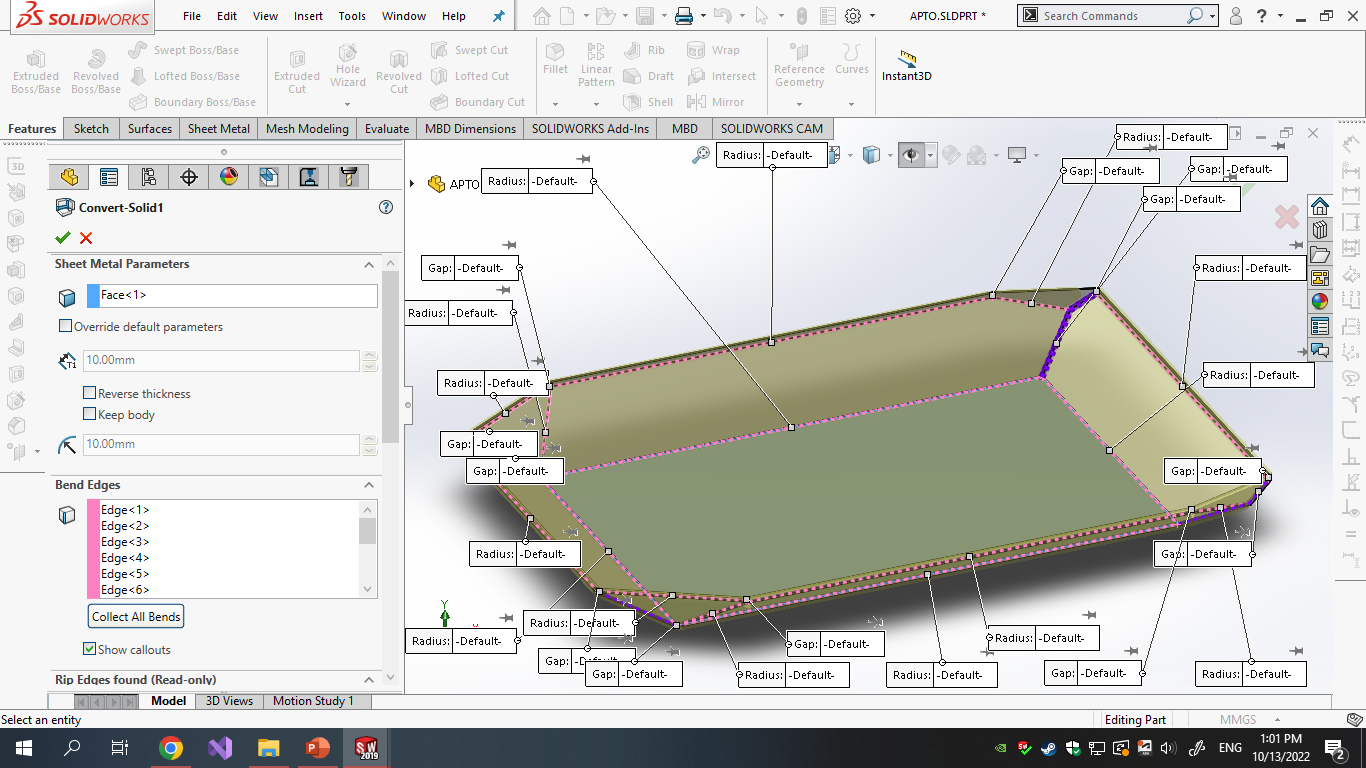 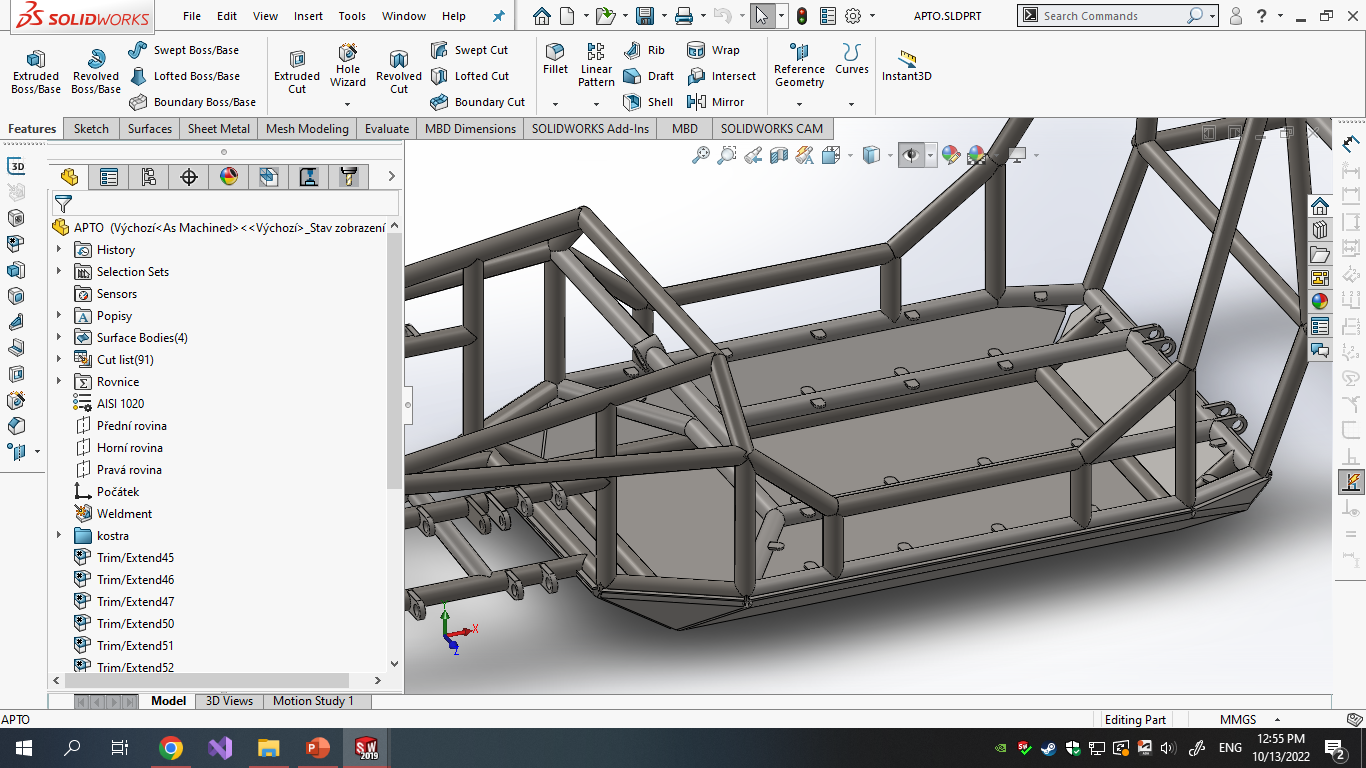 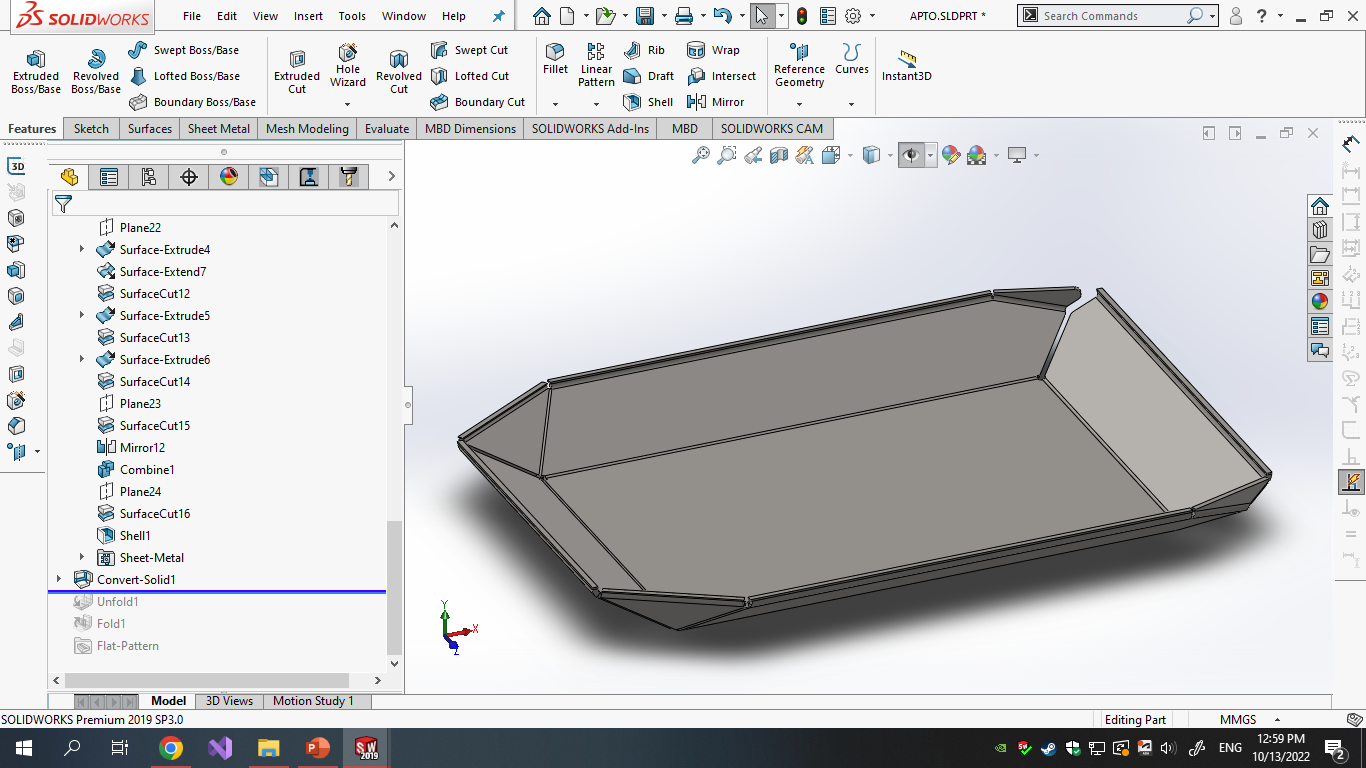 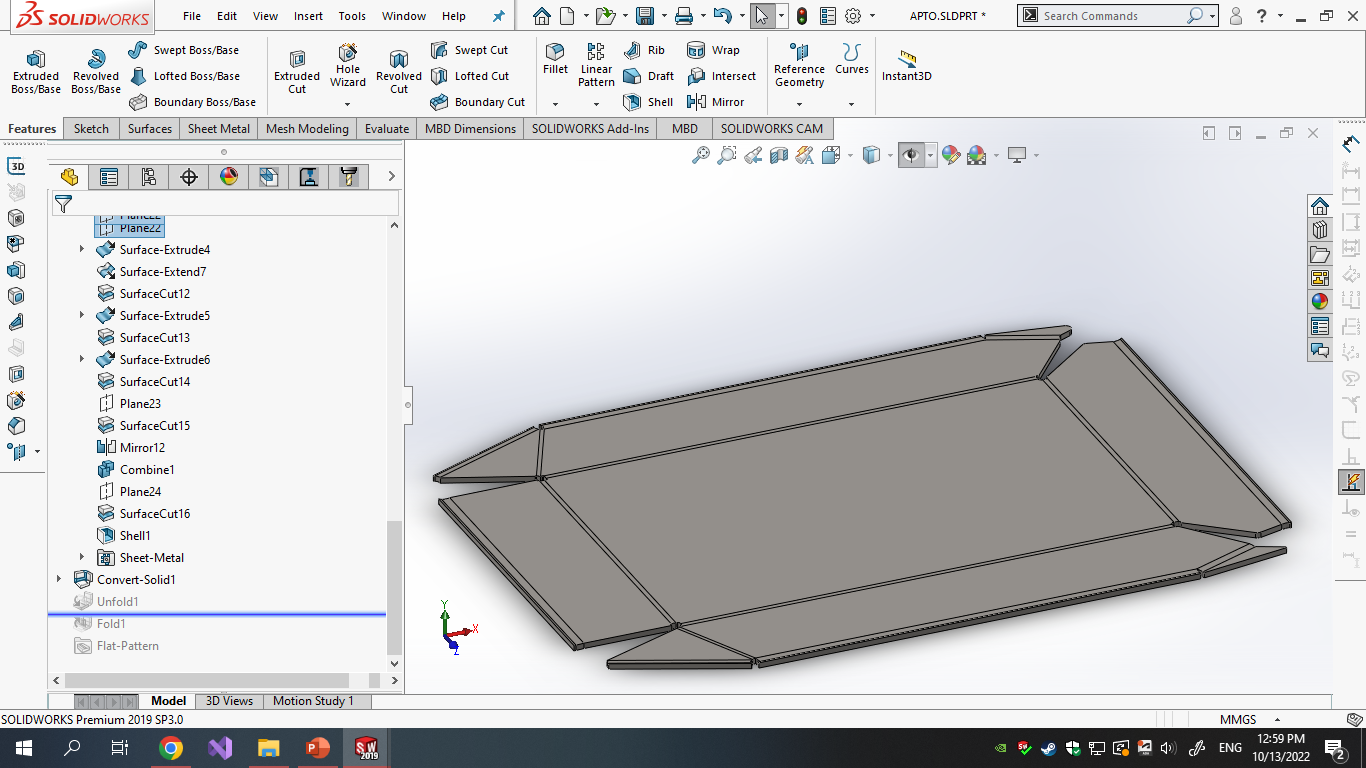 Uchytenia ramien
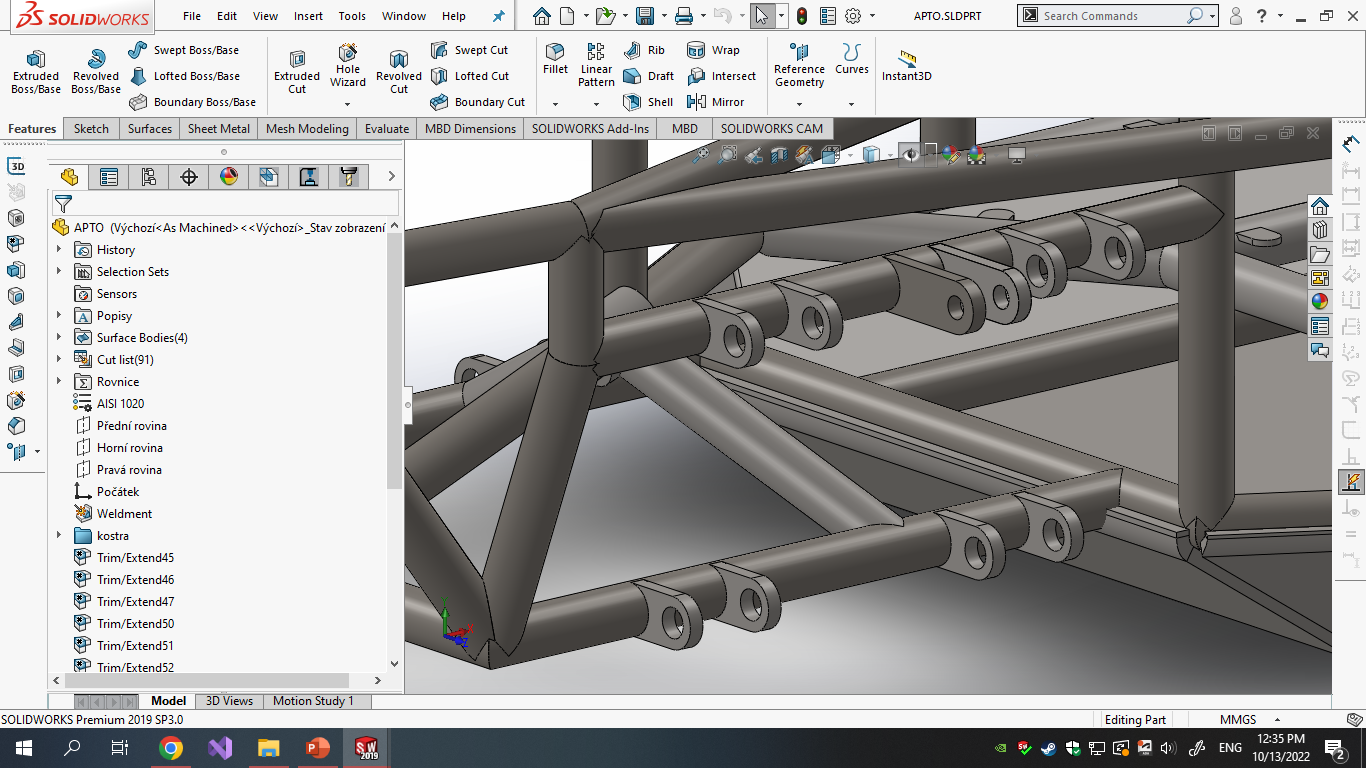 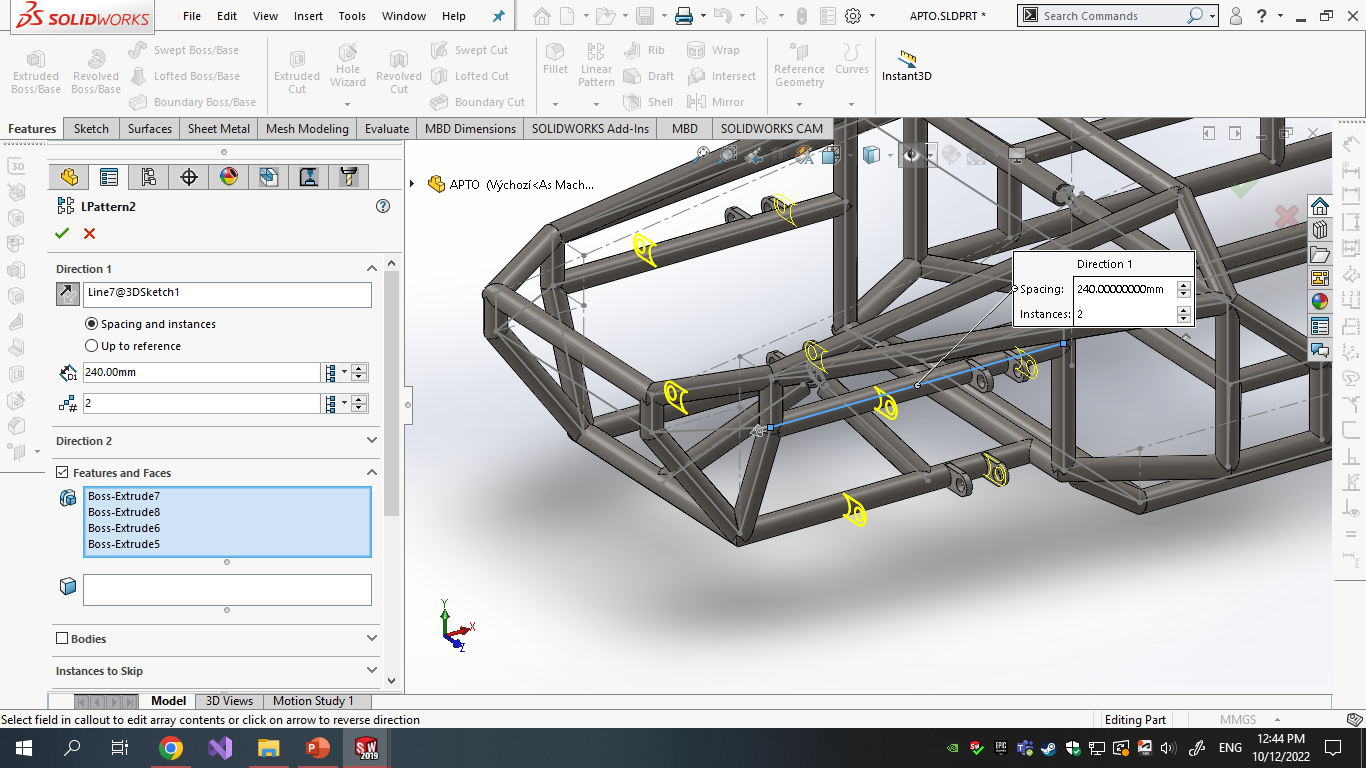 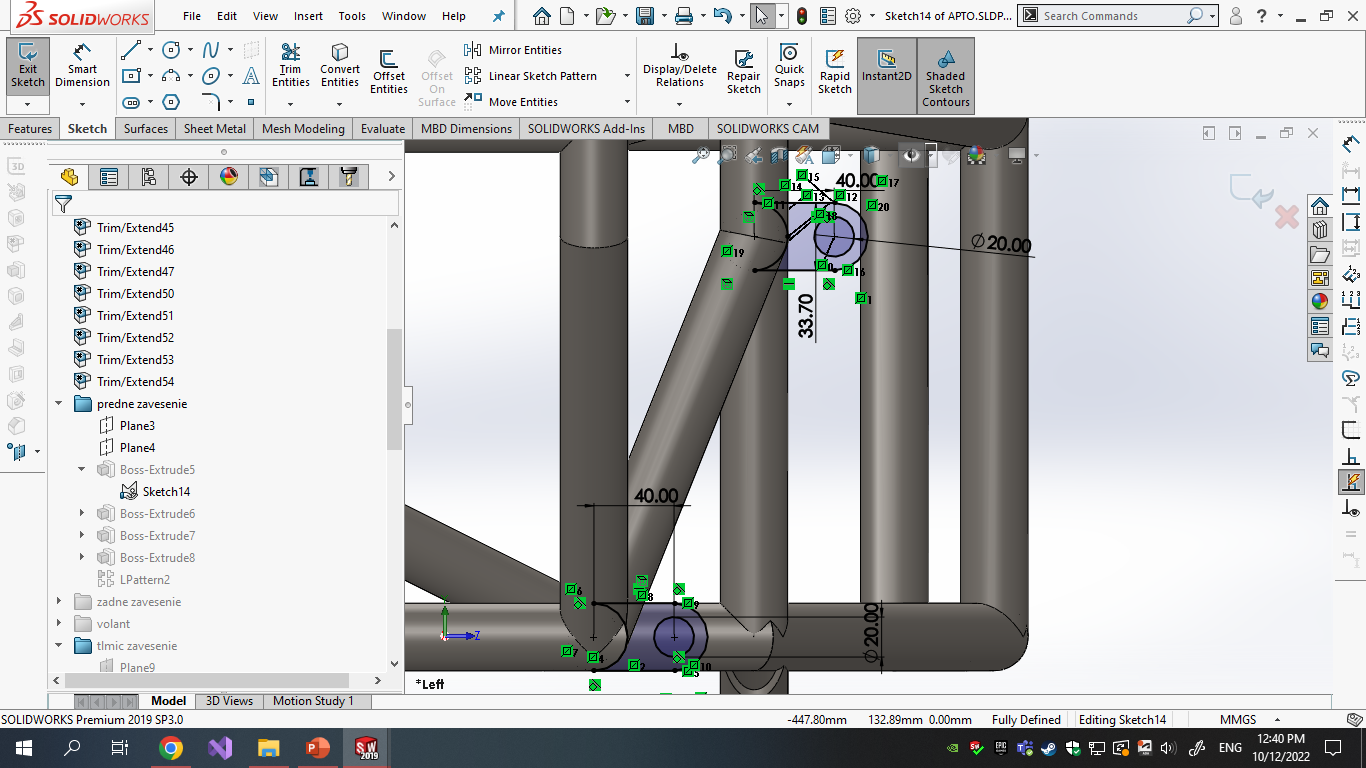 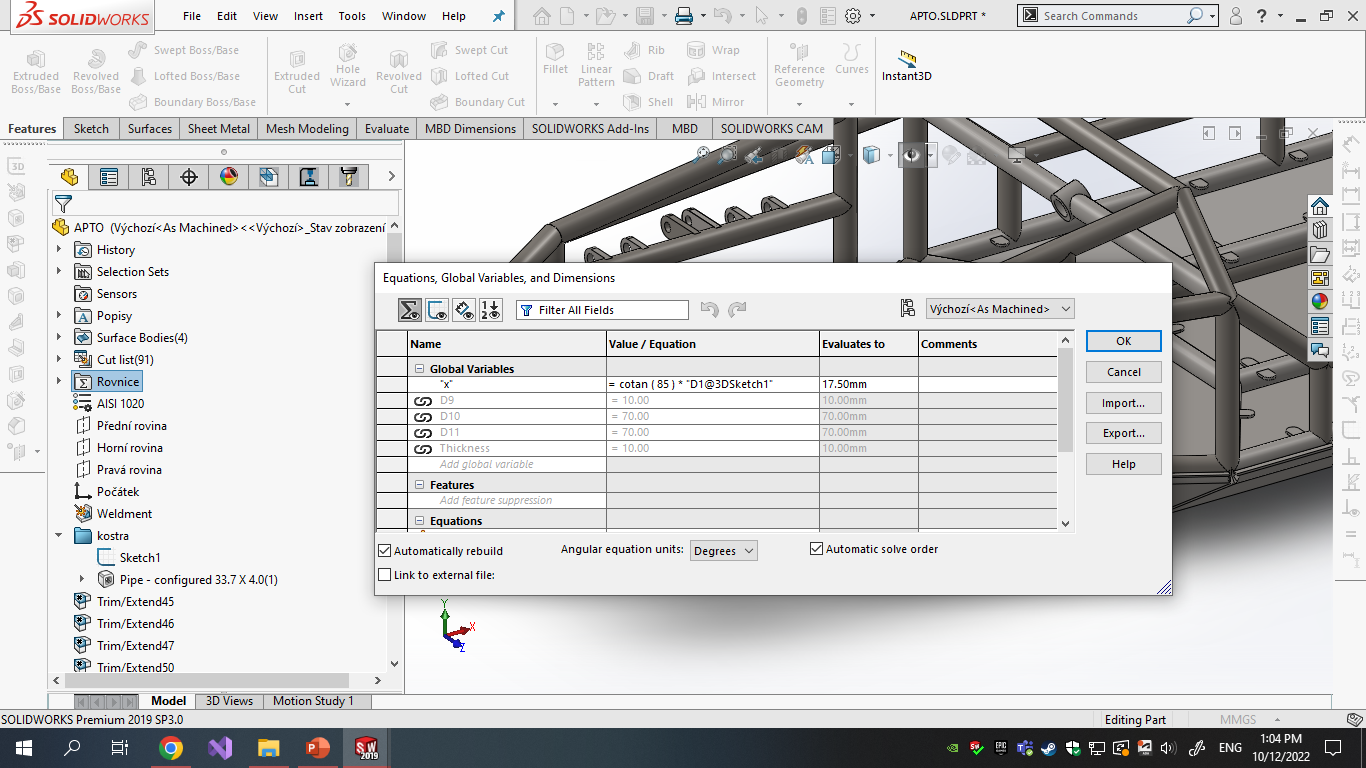 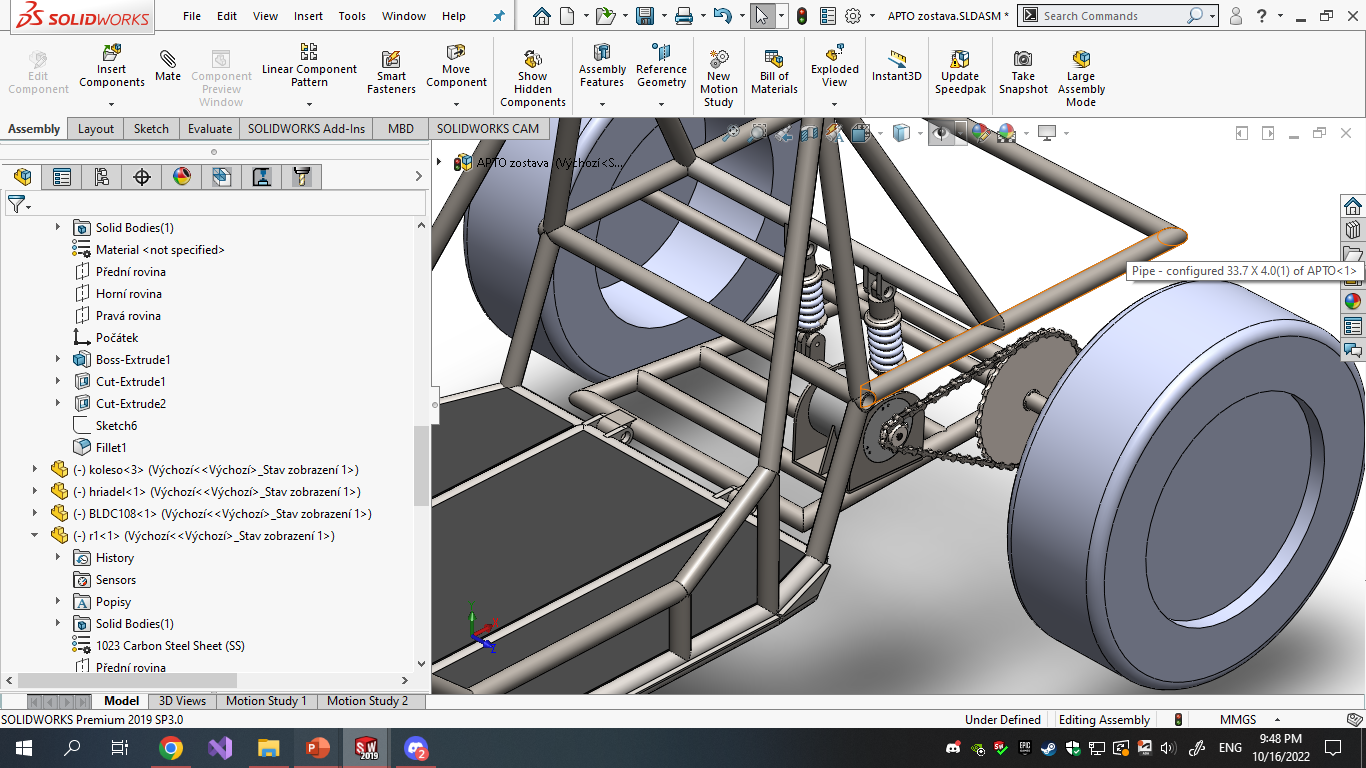 ZOSTAVA
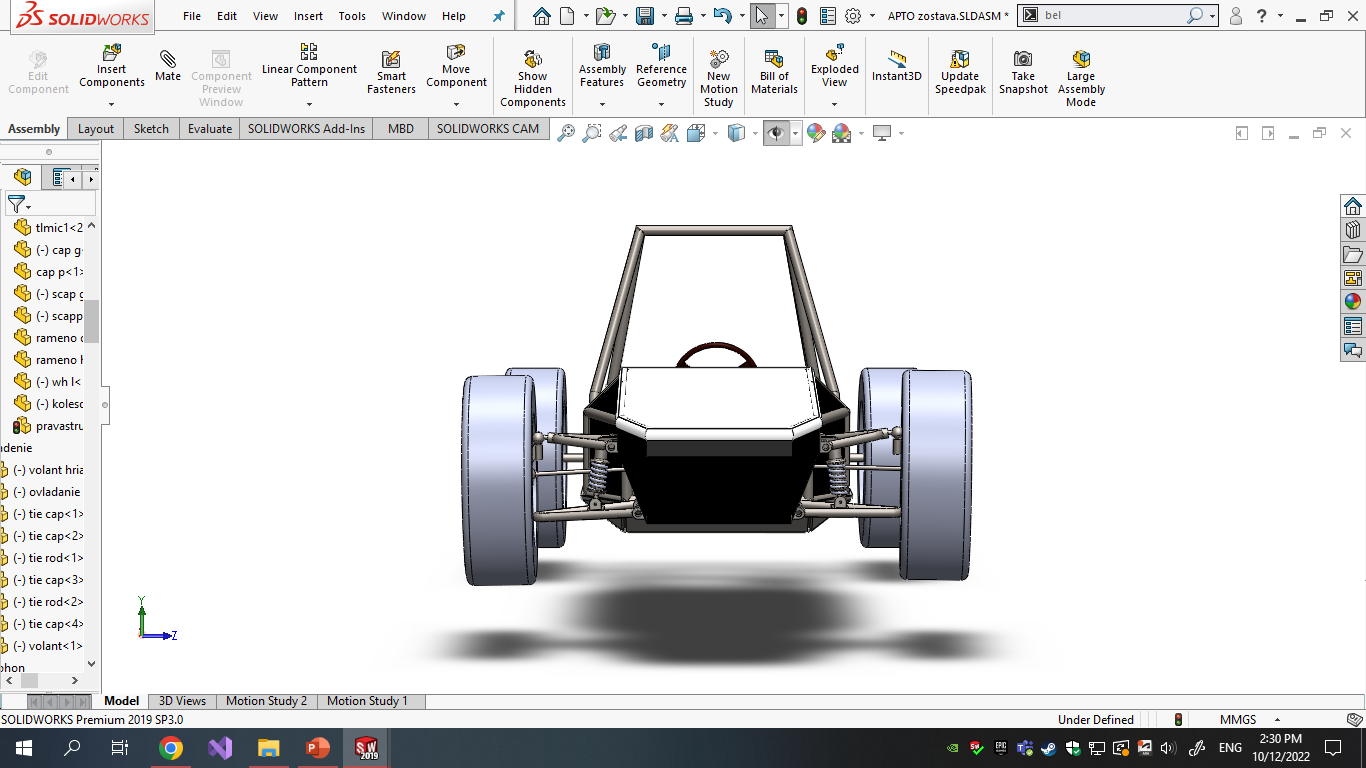 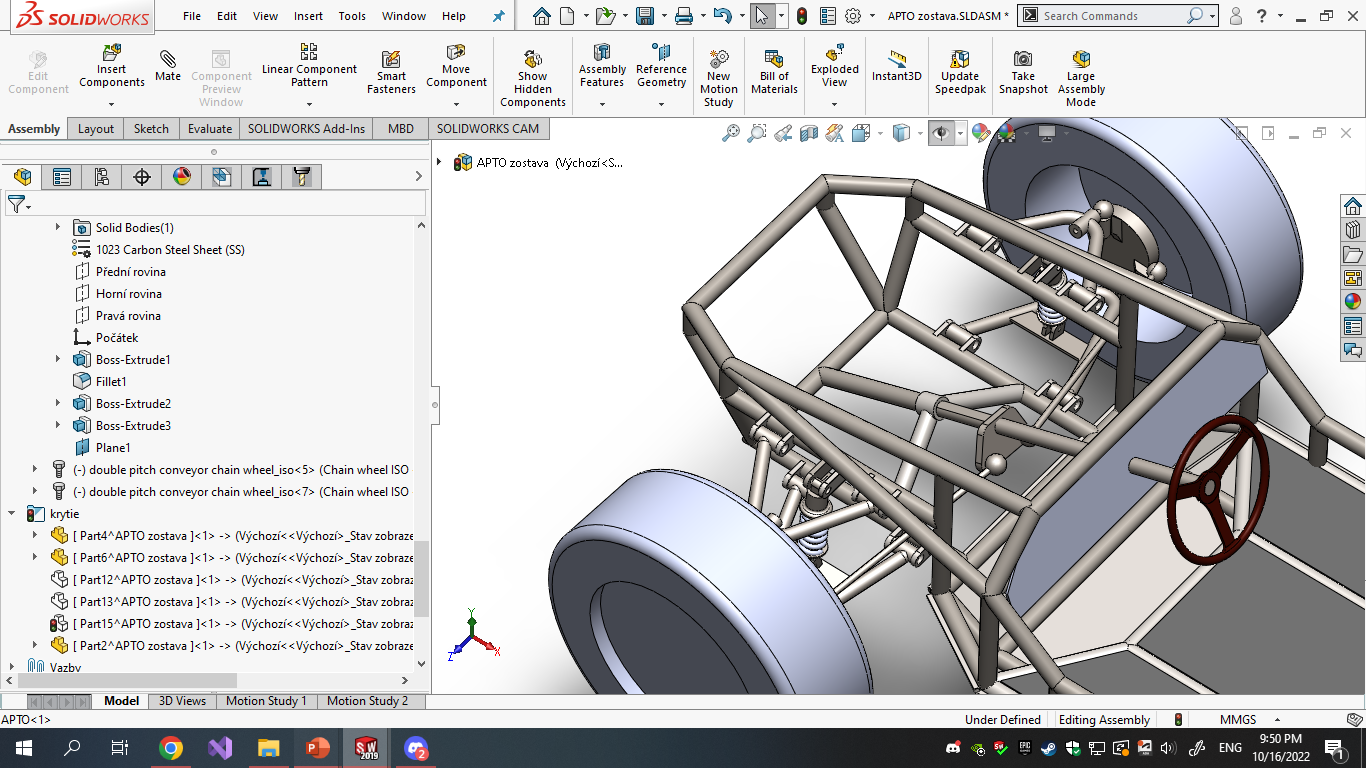 Animácia Zostavy
POSTUP Pri nÁvrhu pružiny
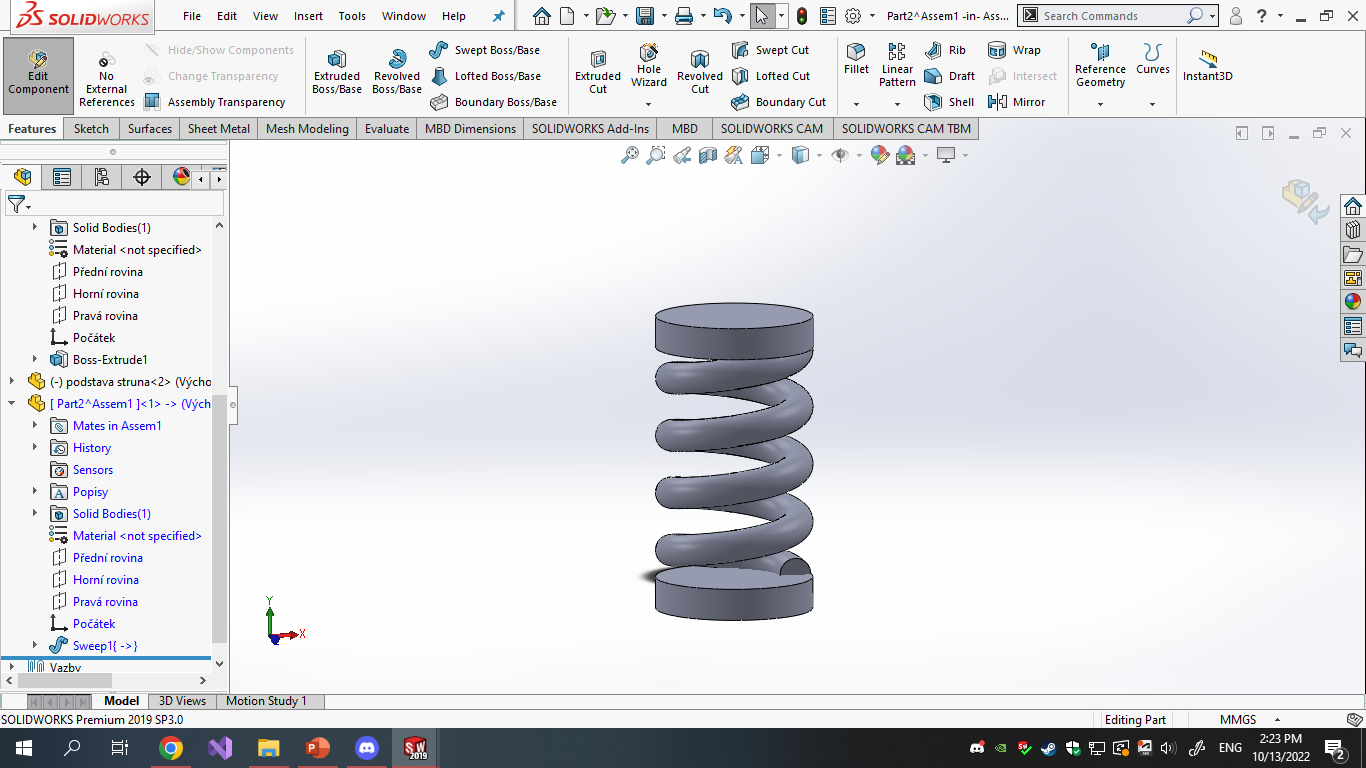 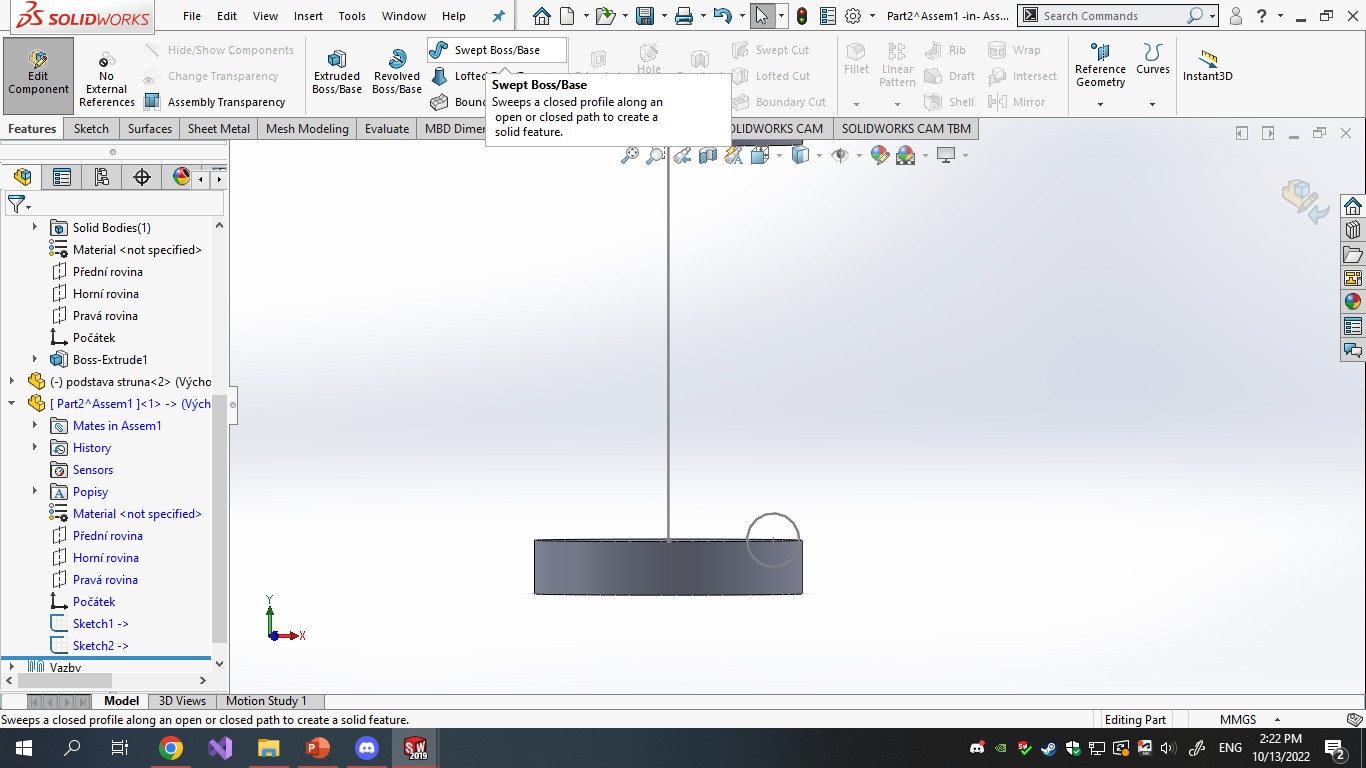 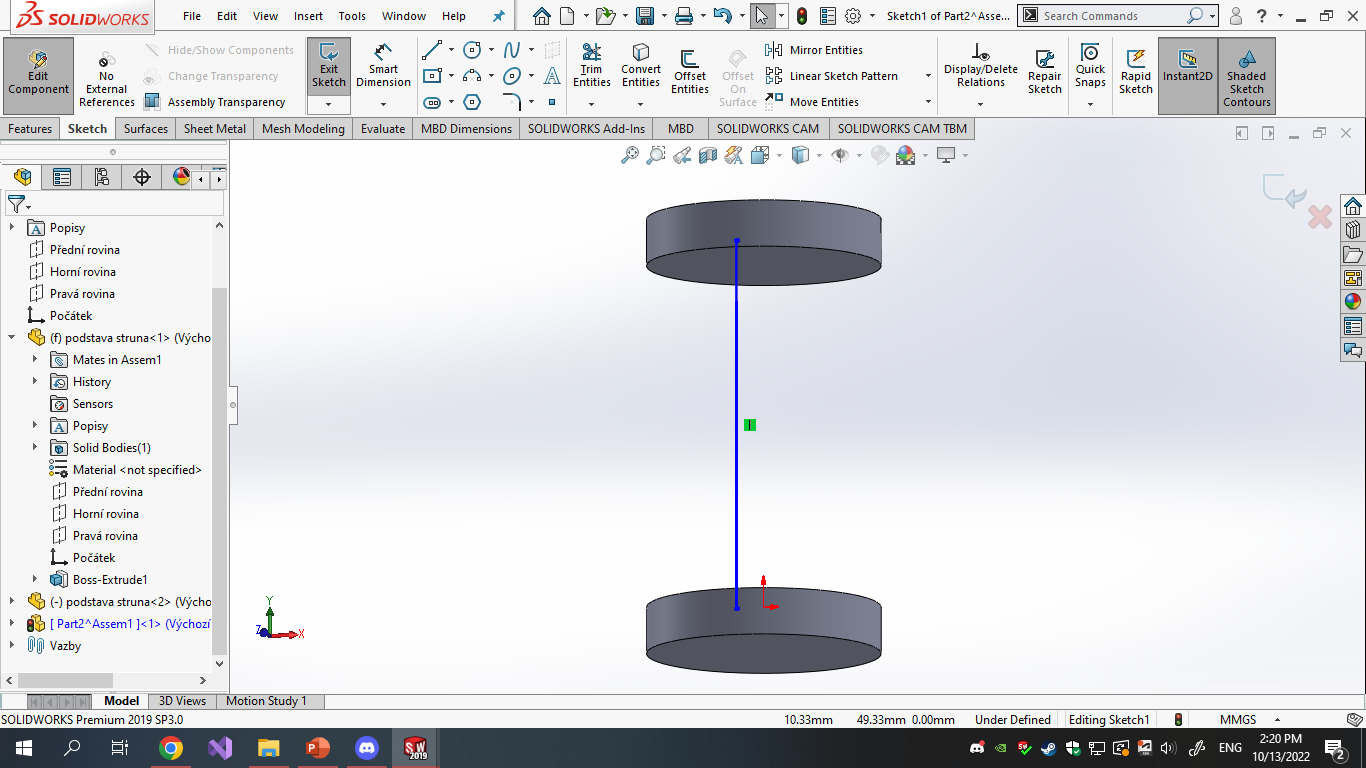 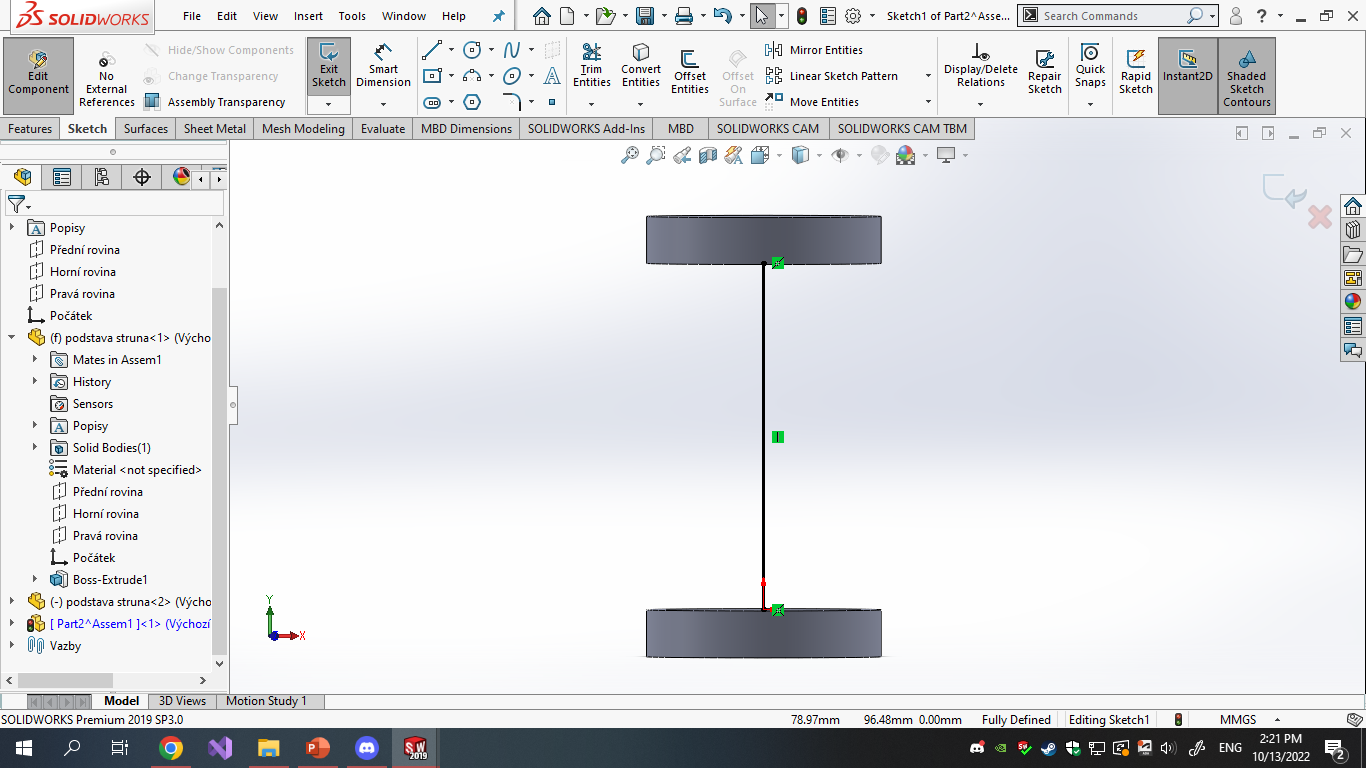 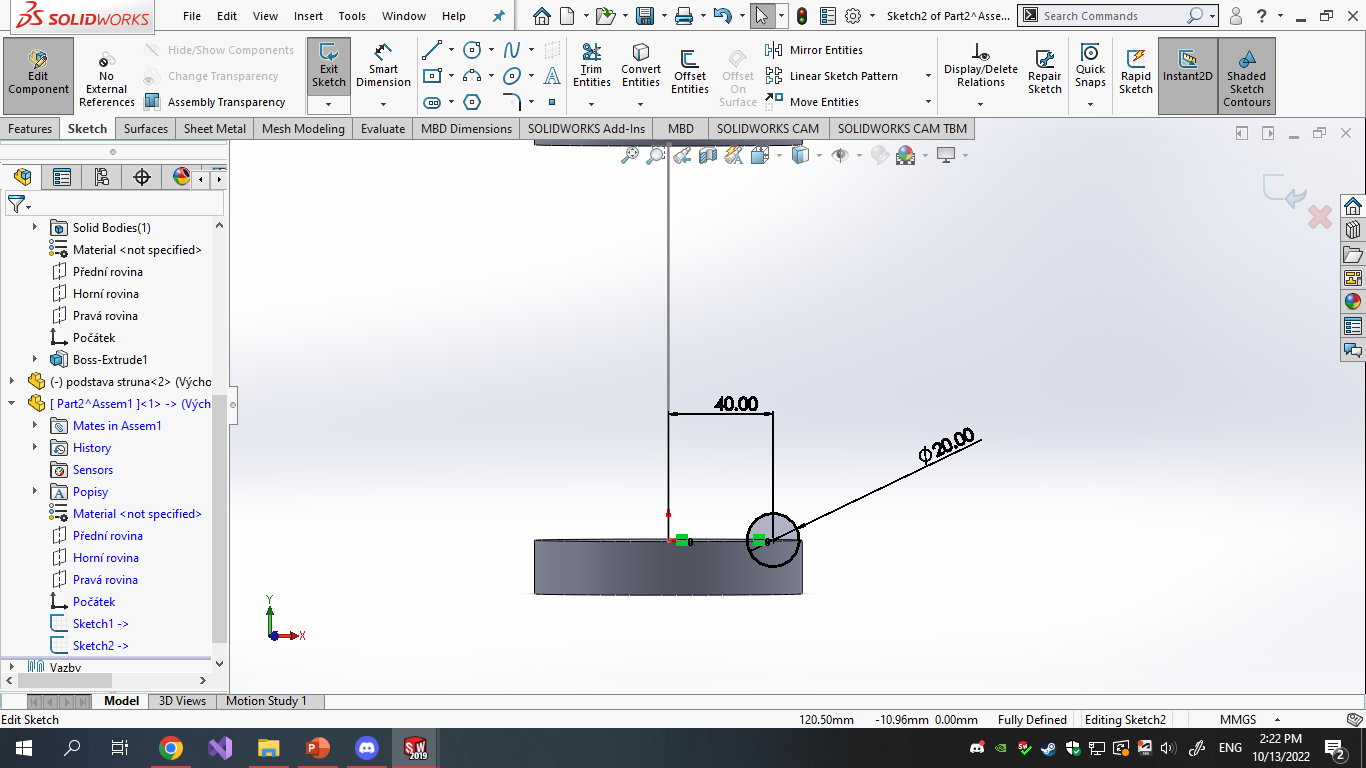 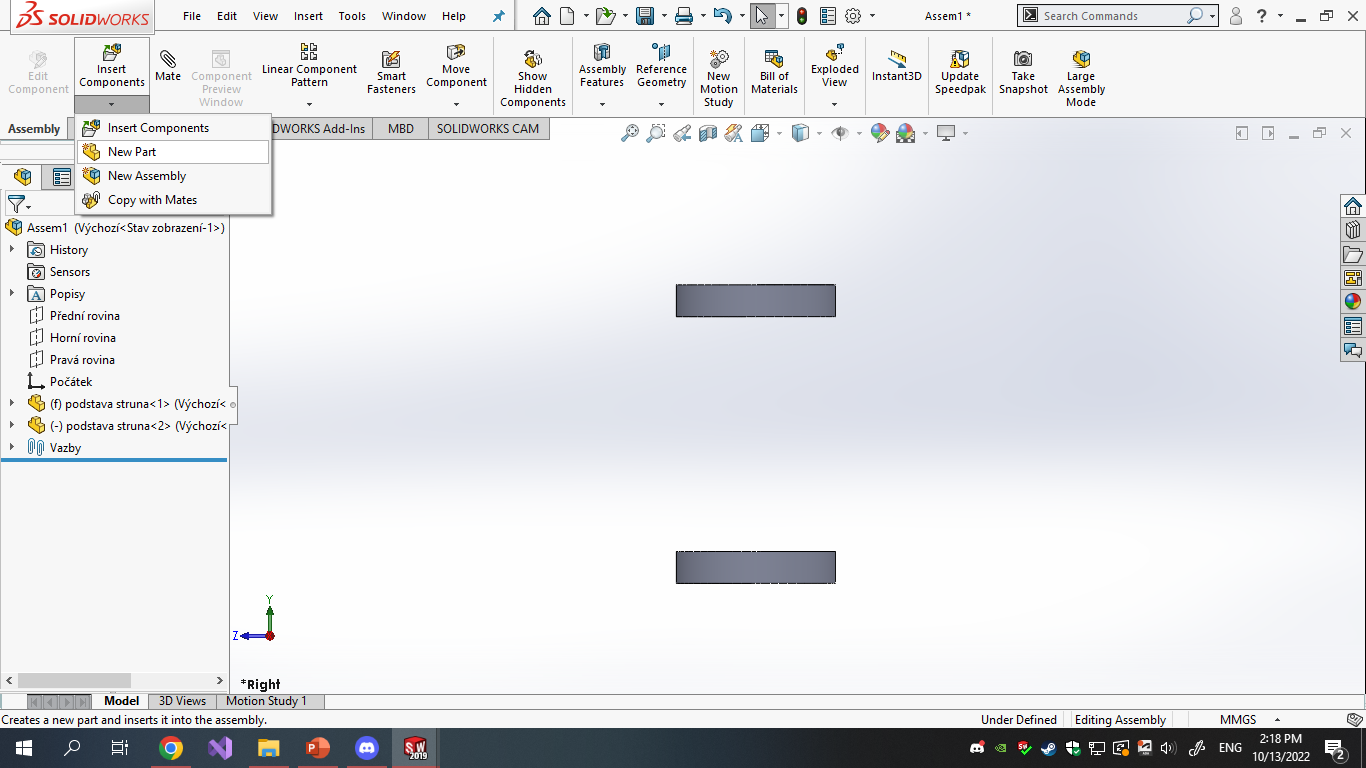 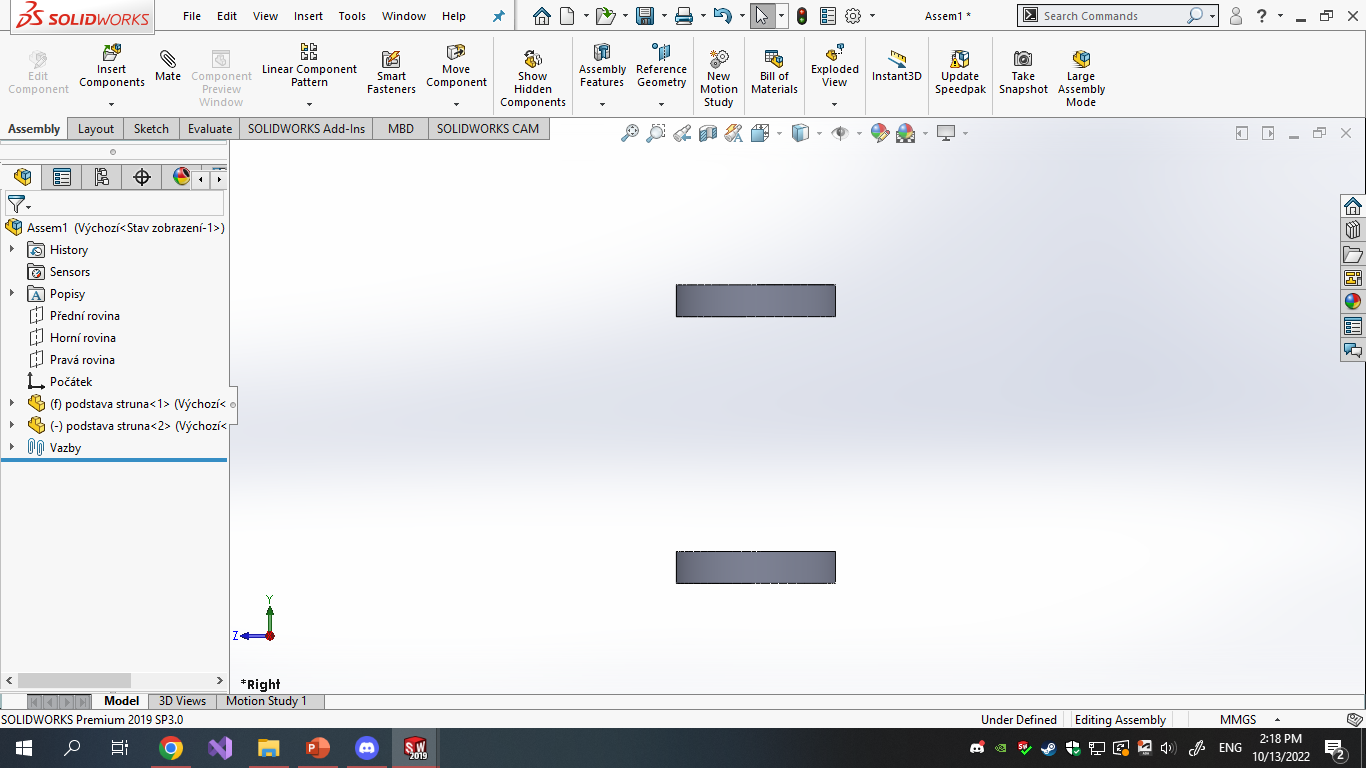 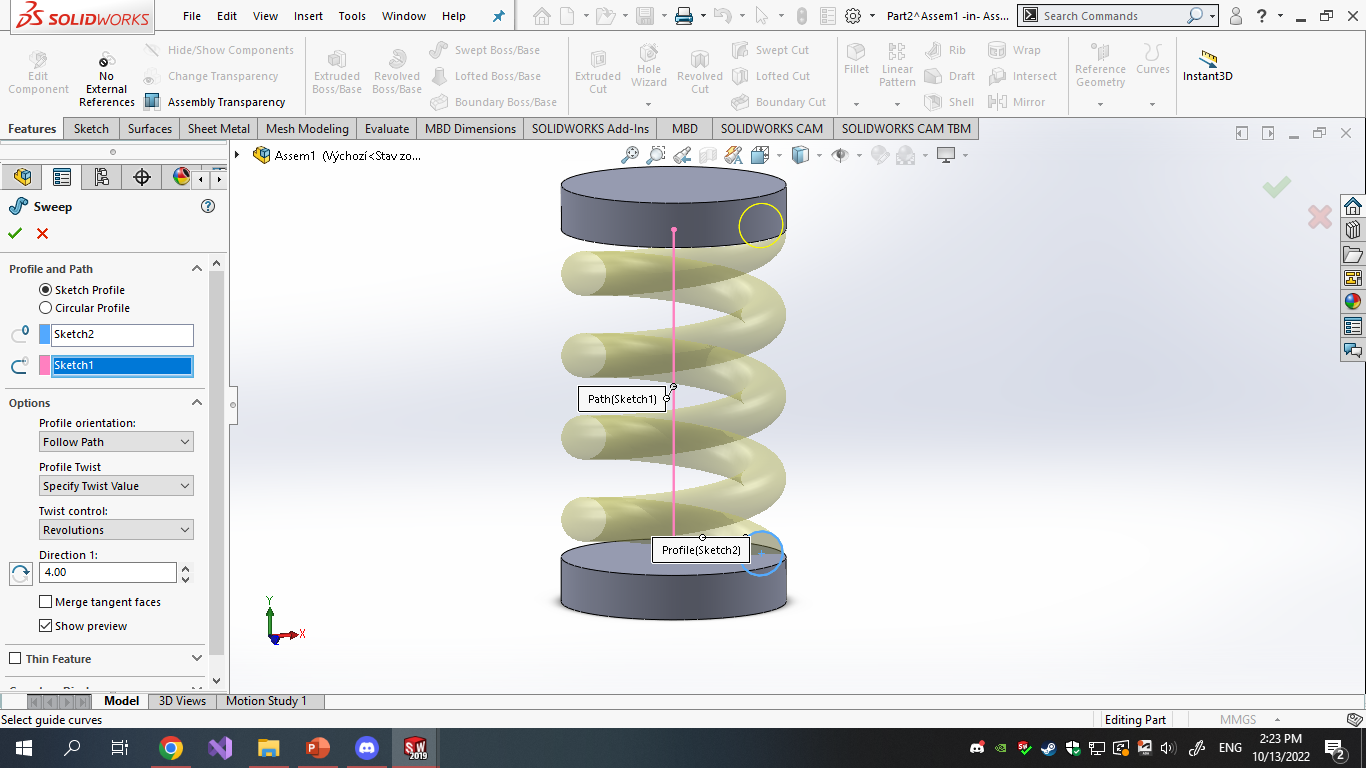 Postup tvorby Šablóny
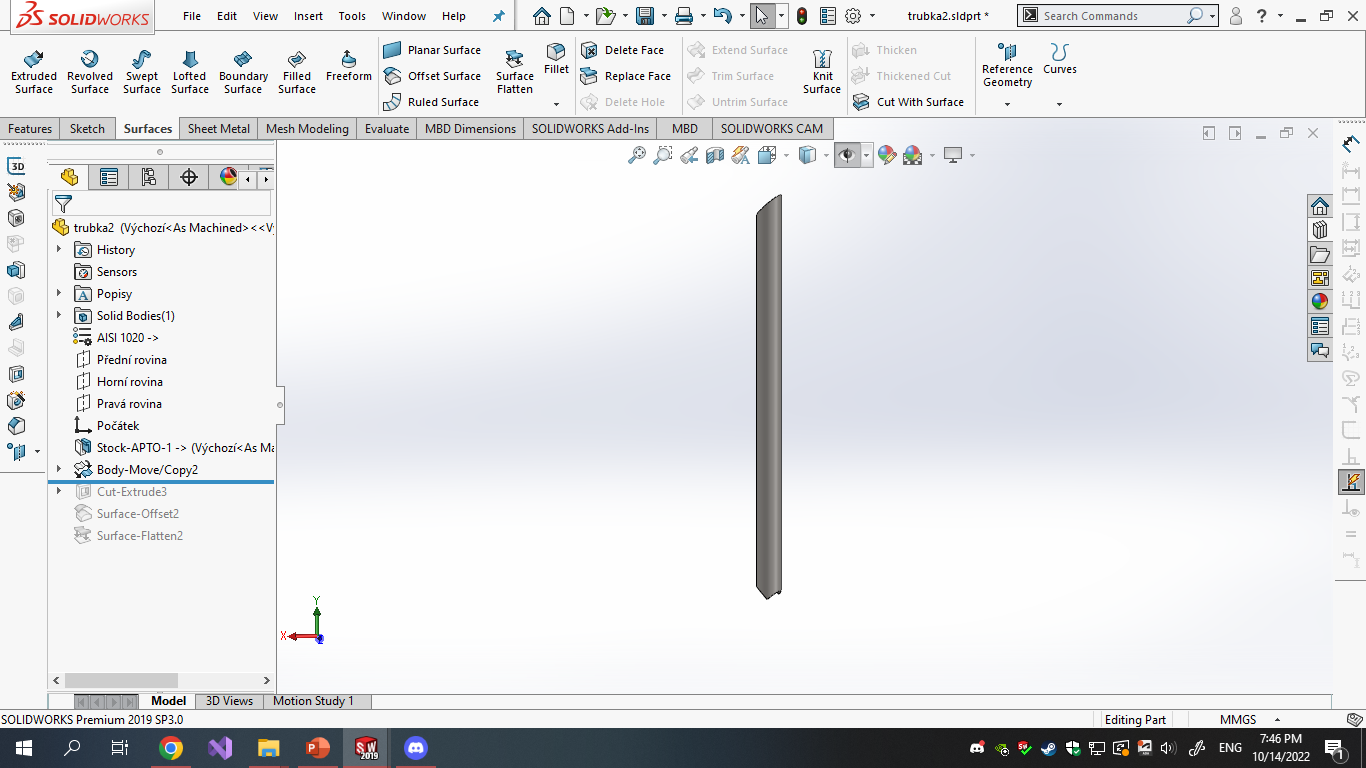 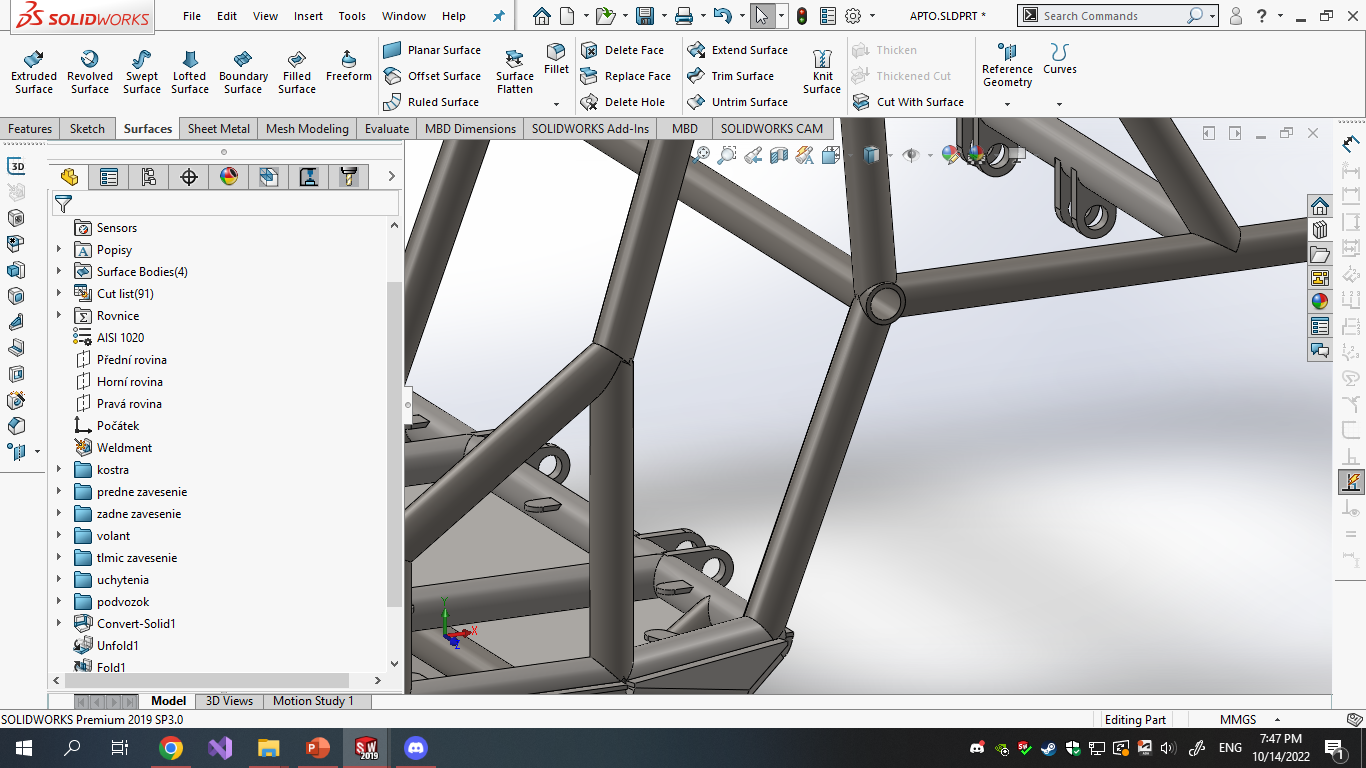 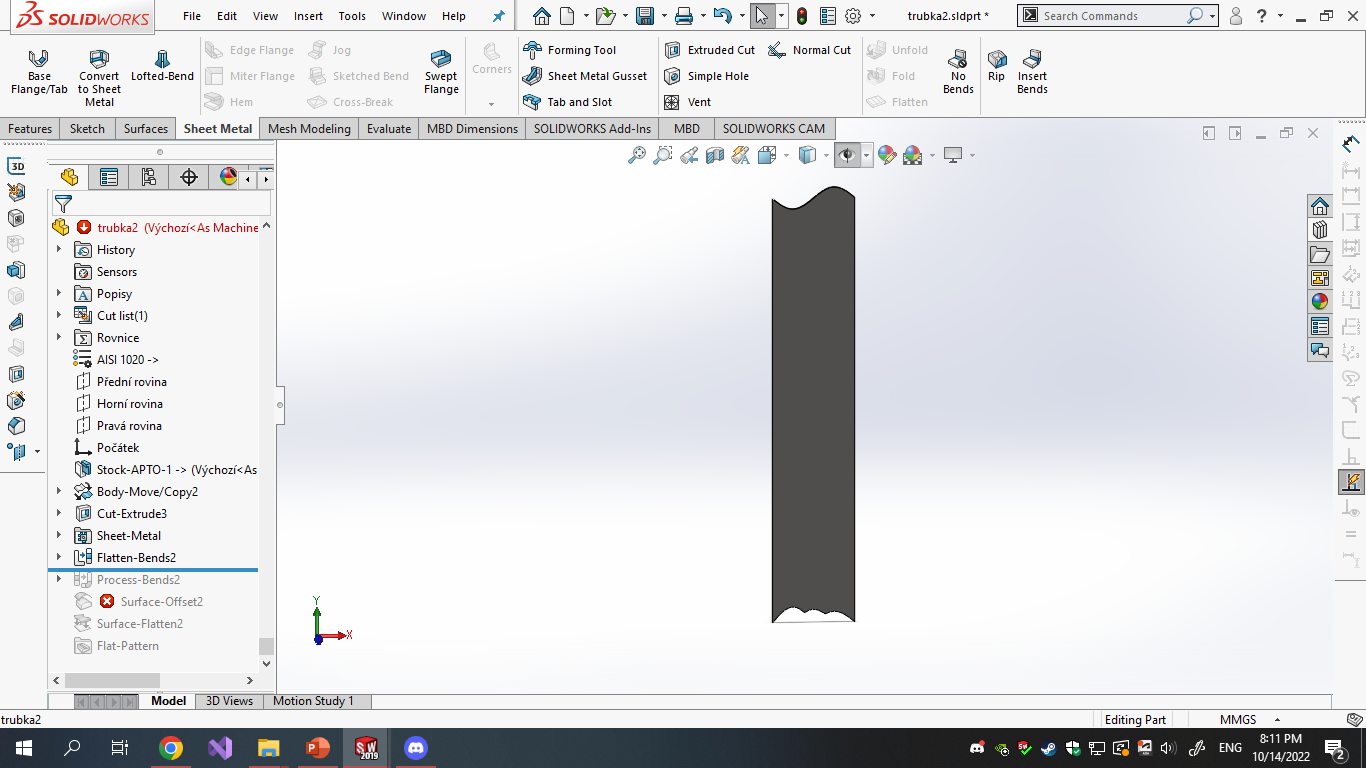 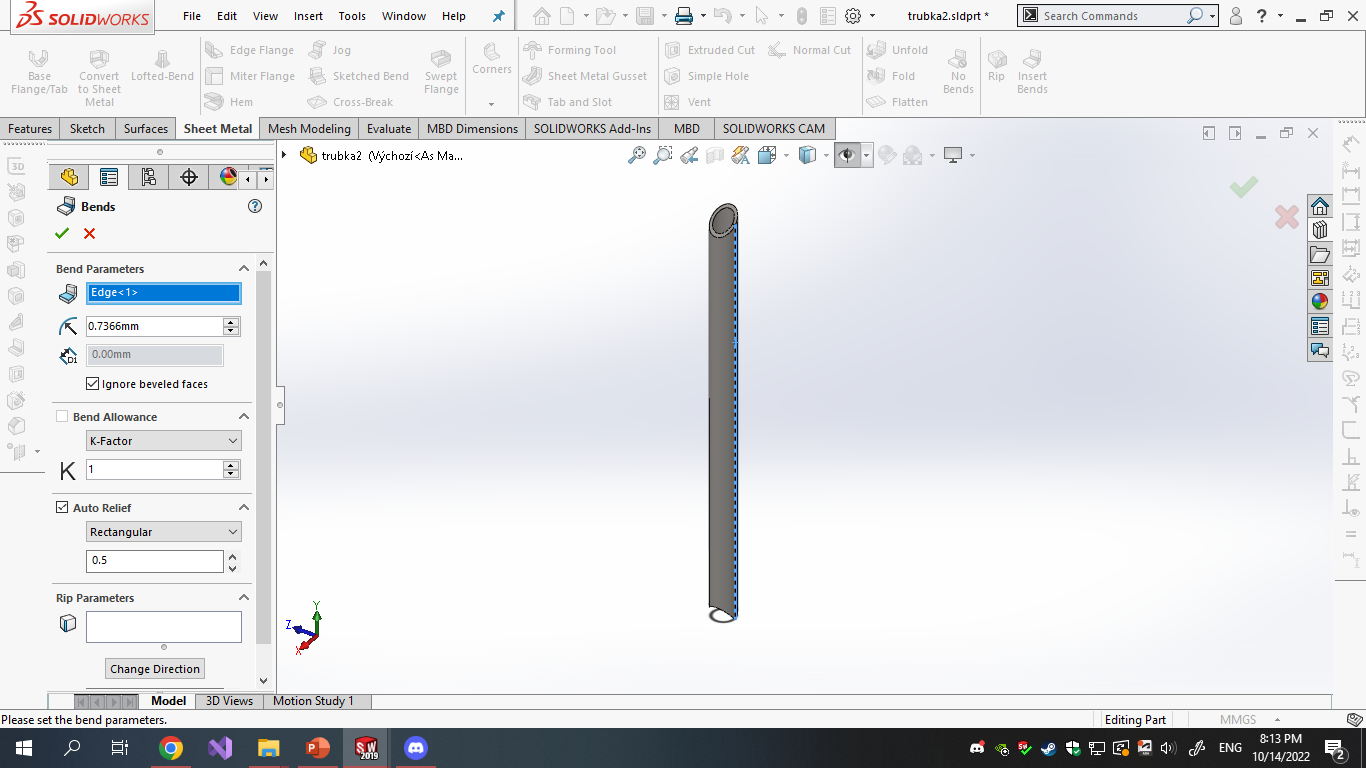 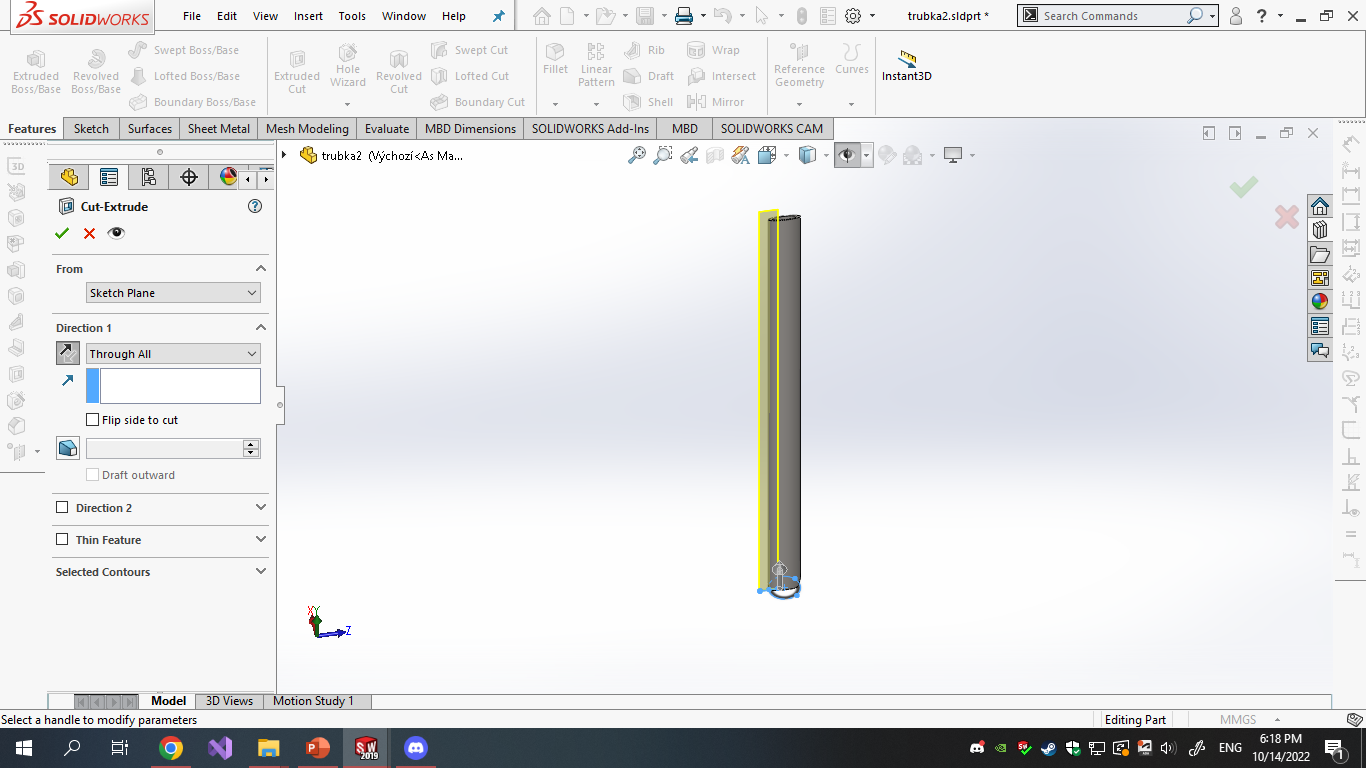 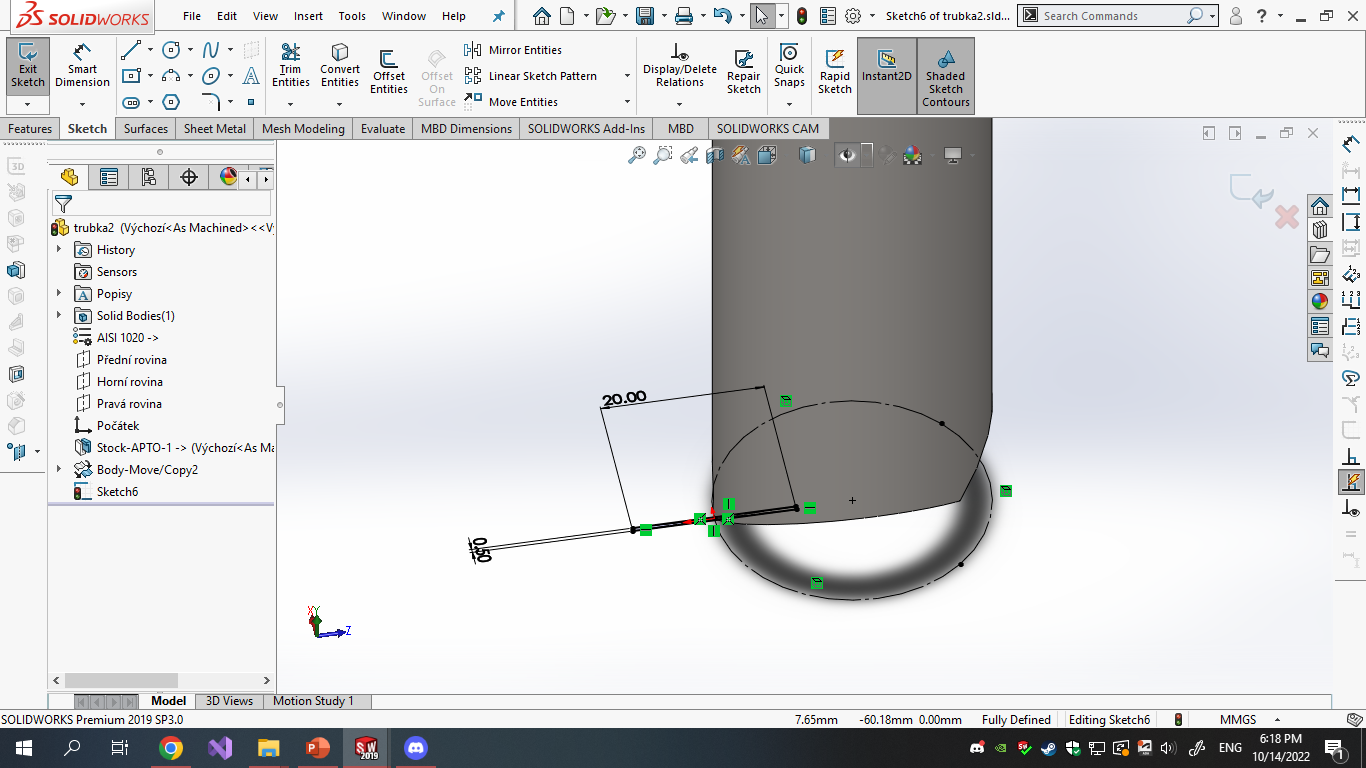 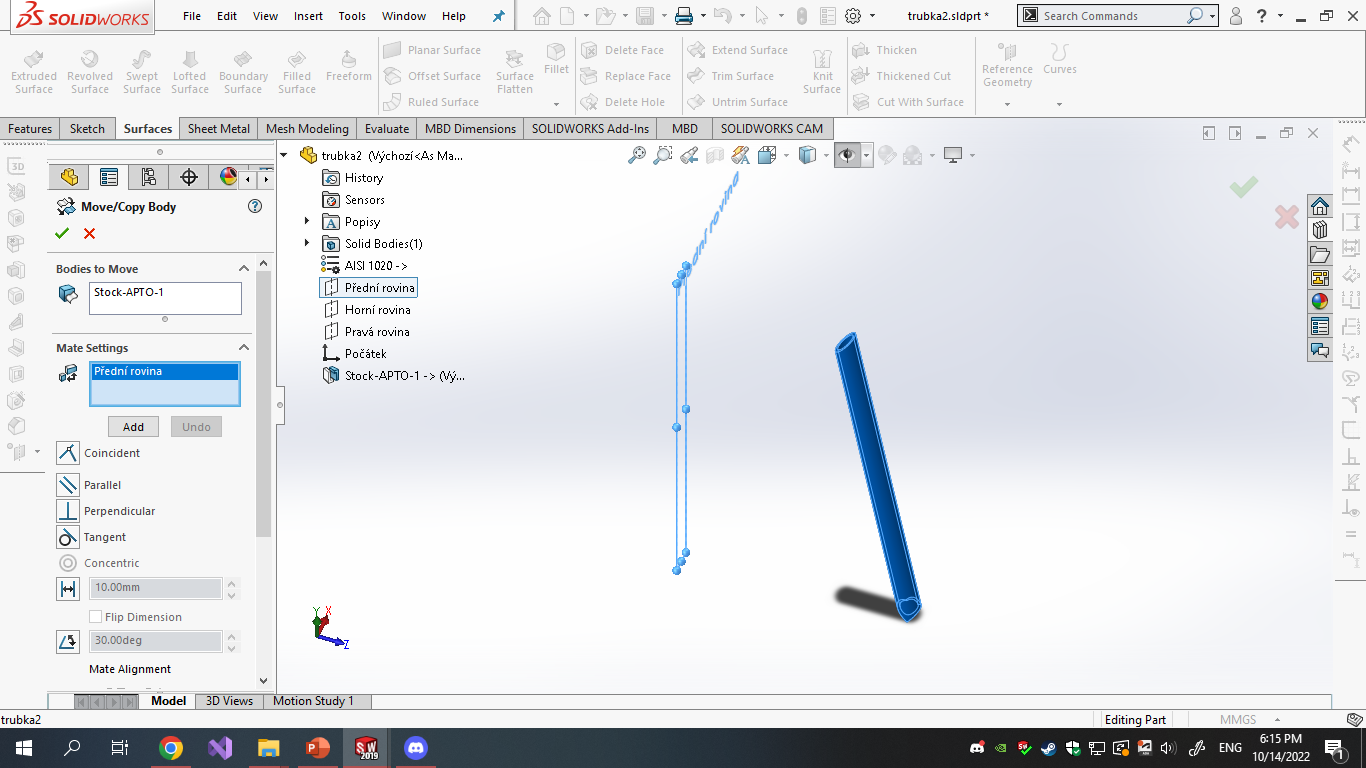 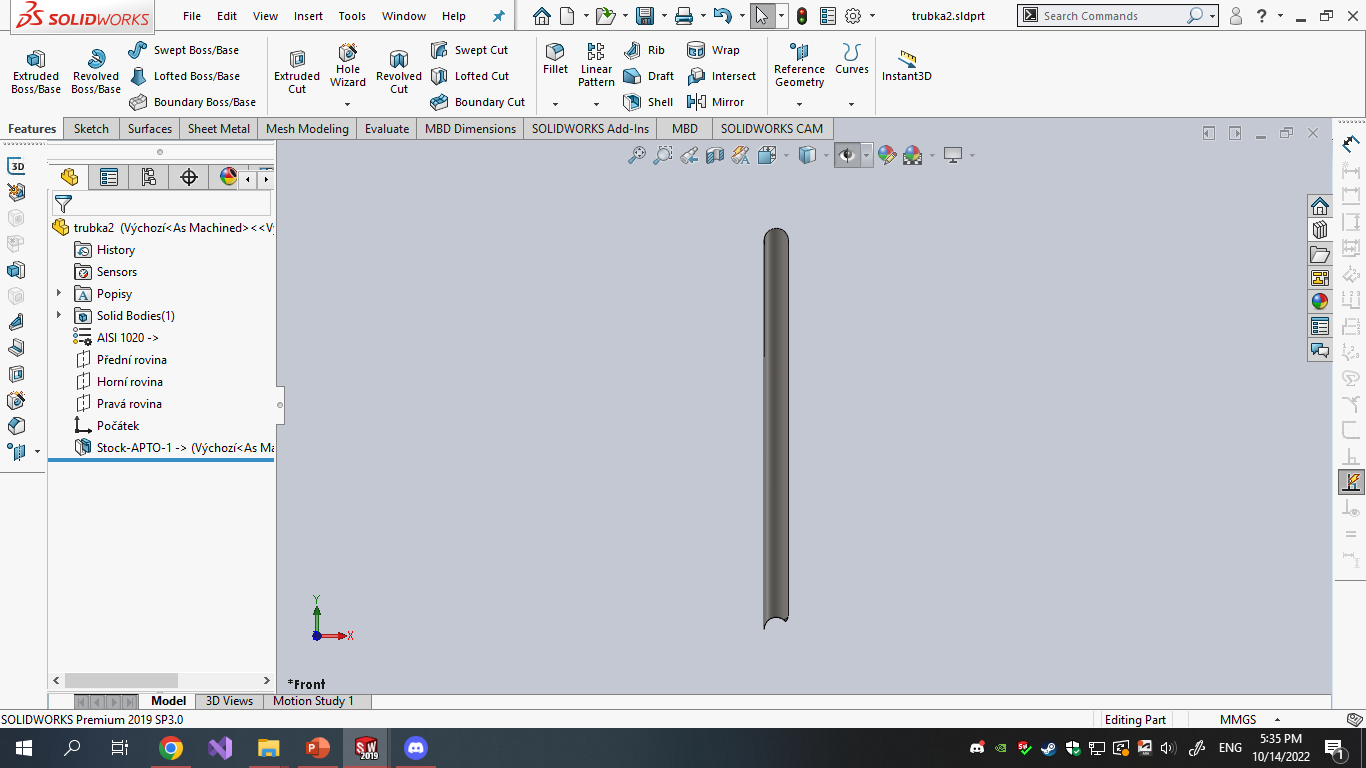 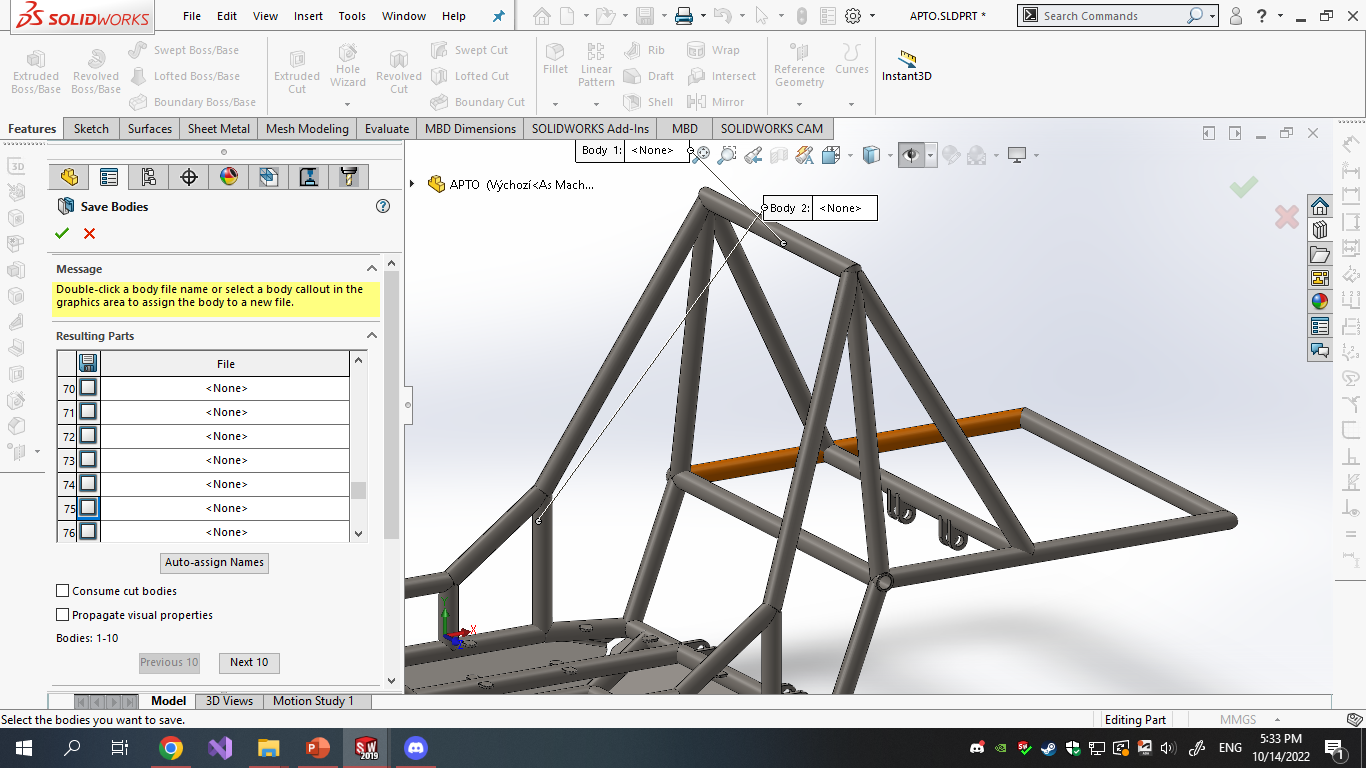 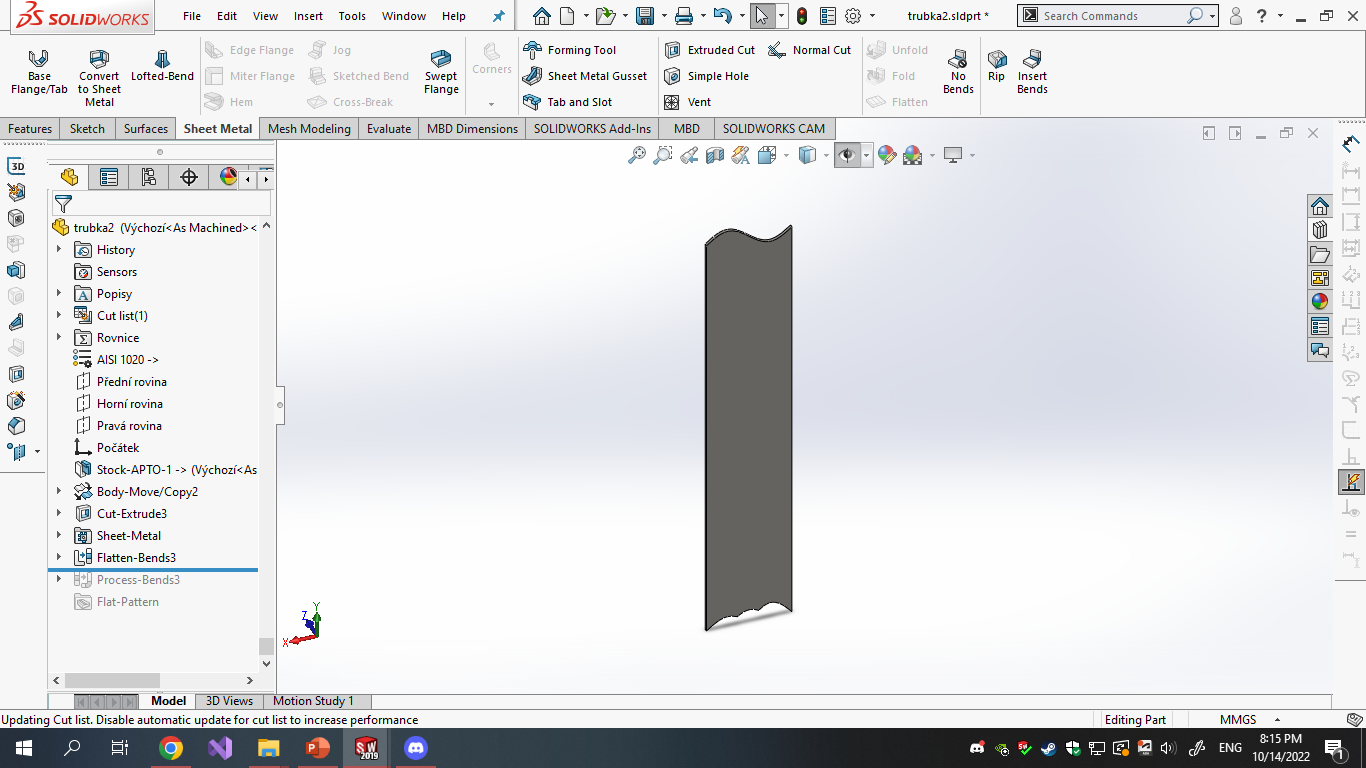 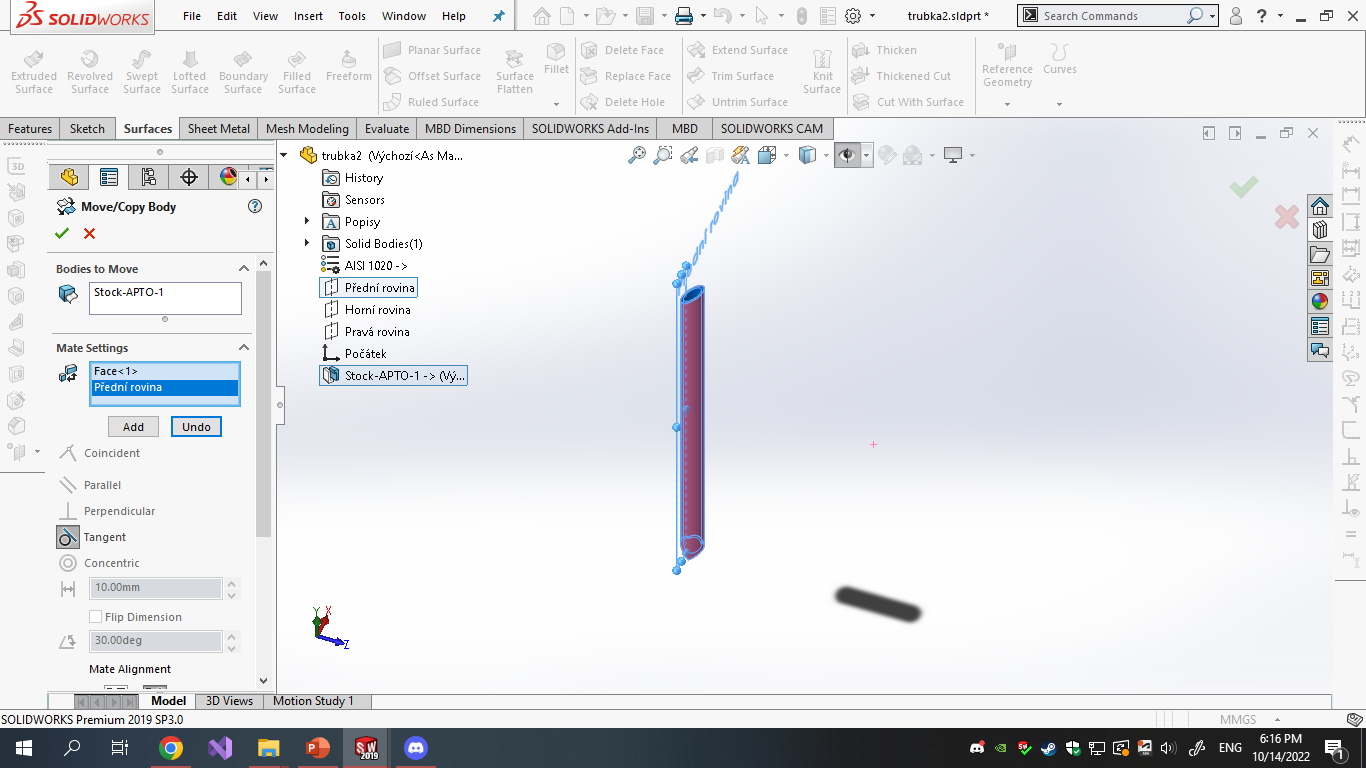 Návrh reŤazového prevodu
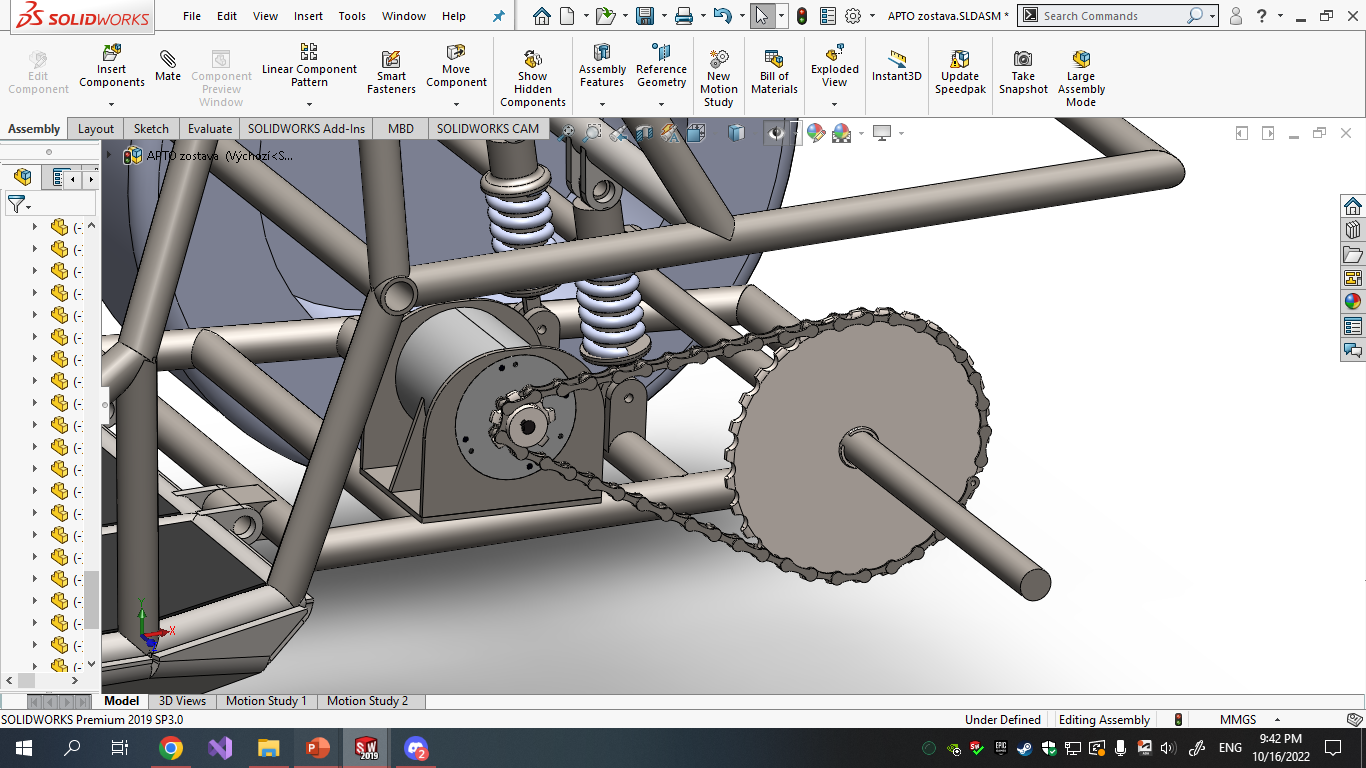 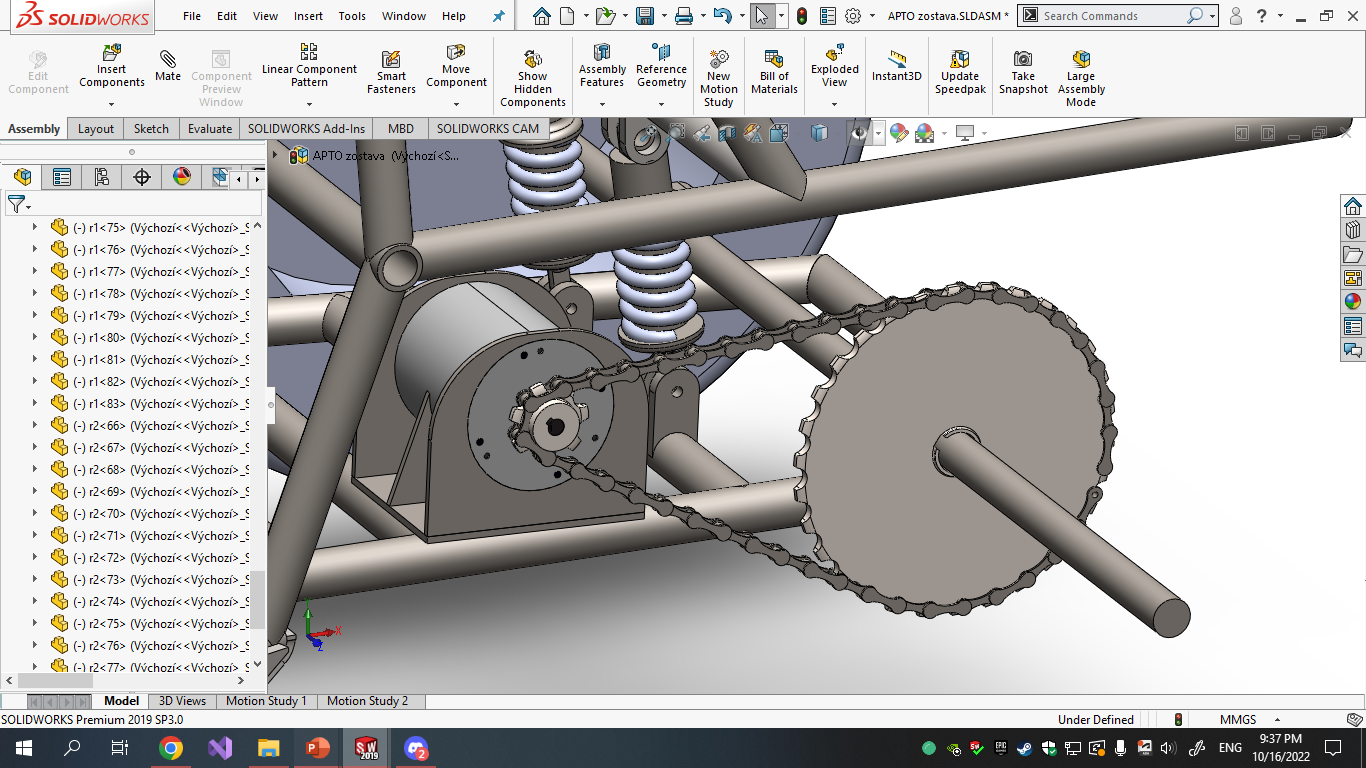 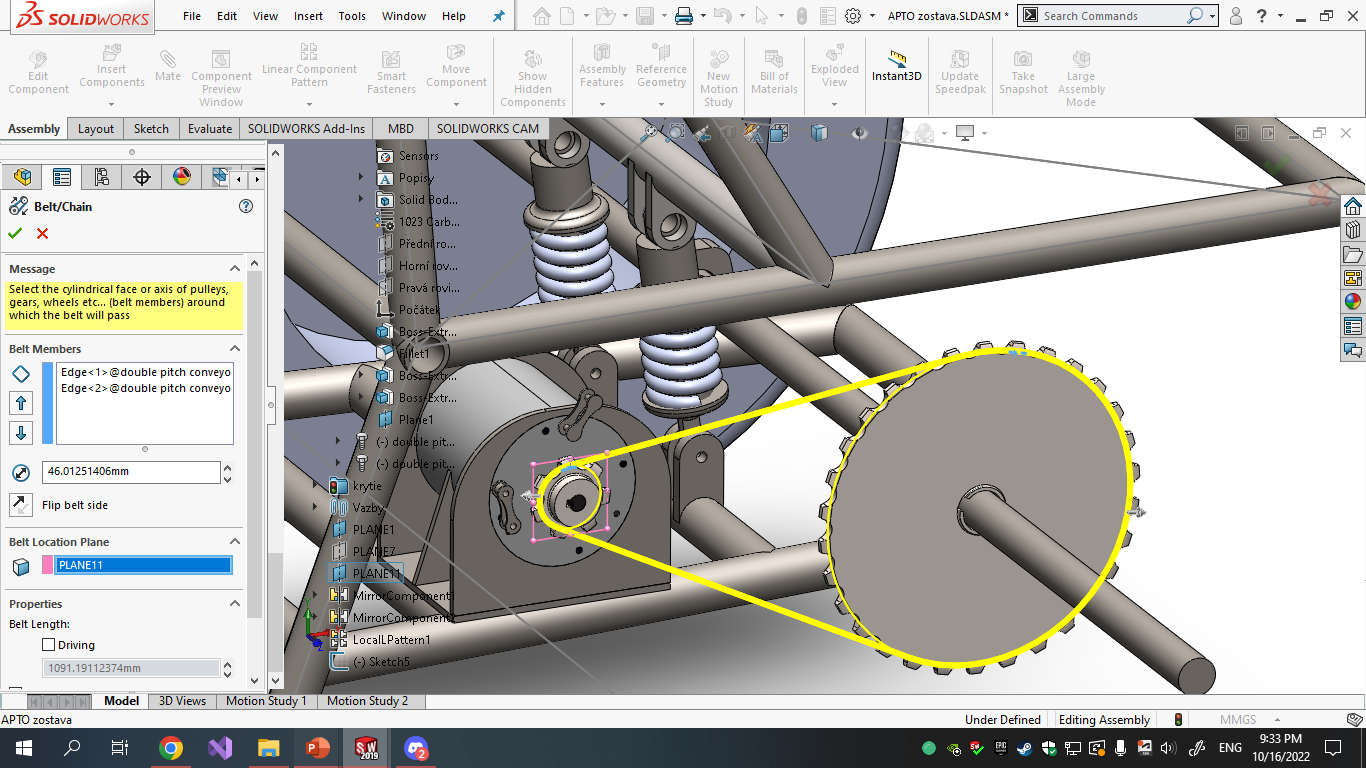 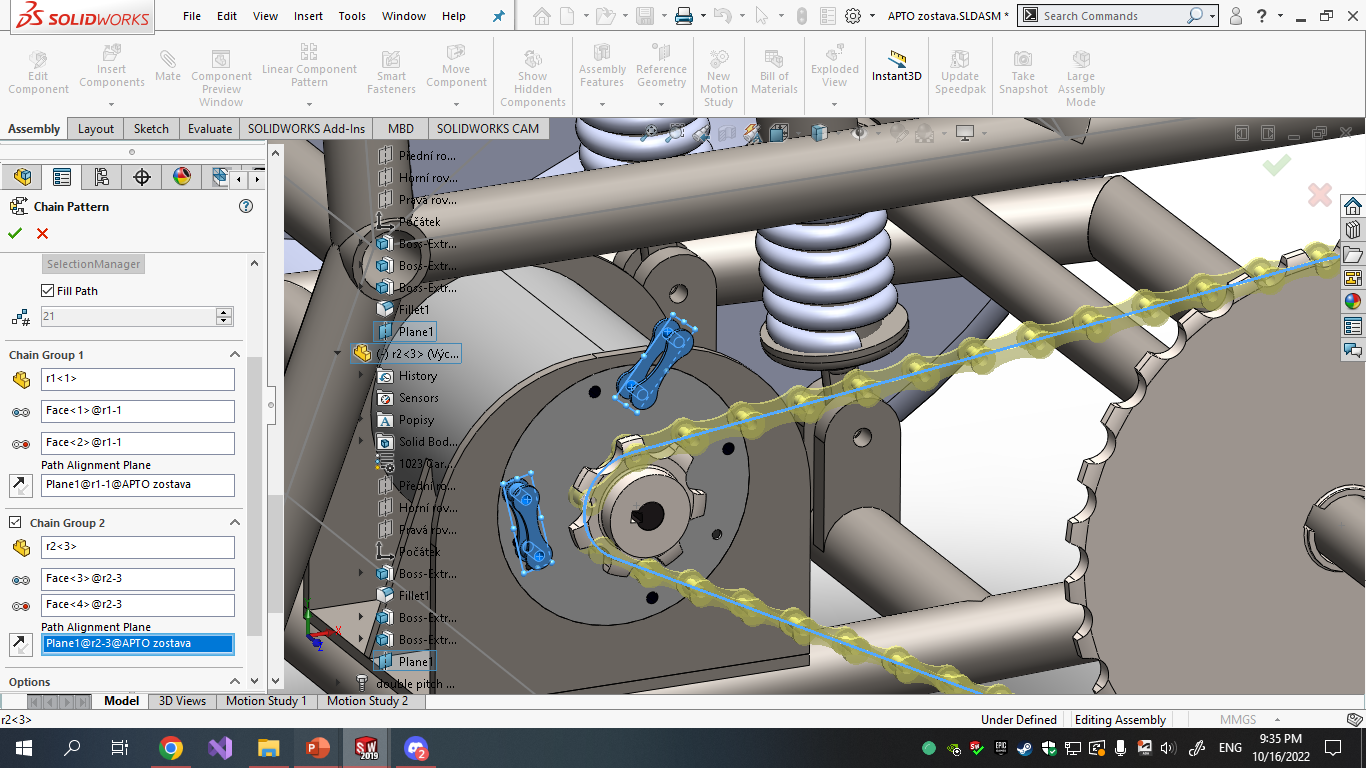 navrhnutý model
Pri návrhu modelu som využil
Nástroj objemové diely, plechové diely a zvárané diely
Tvorbu zostáv pomocou pokročilých väzieb....
Tvorbu konfigurácií 
Animácie montáže
Animácie pohybu
EXPLODED VIEW
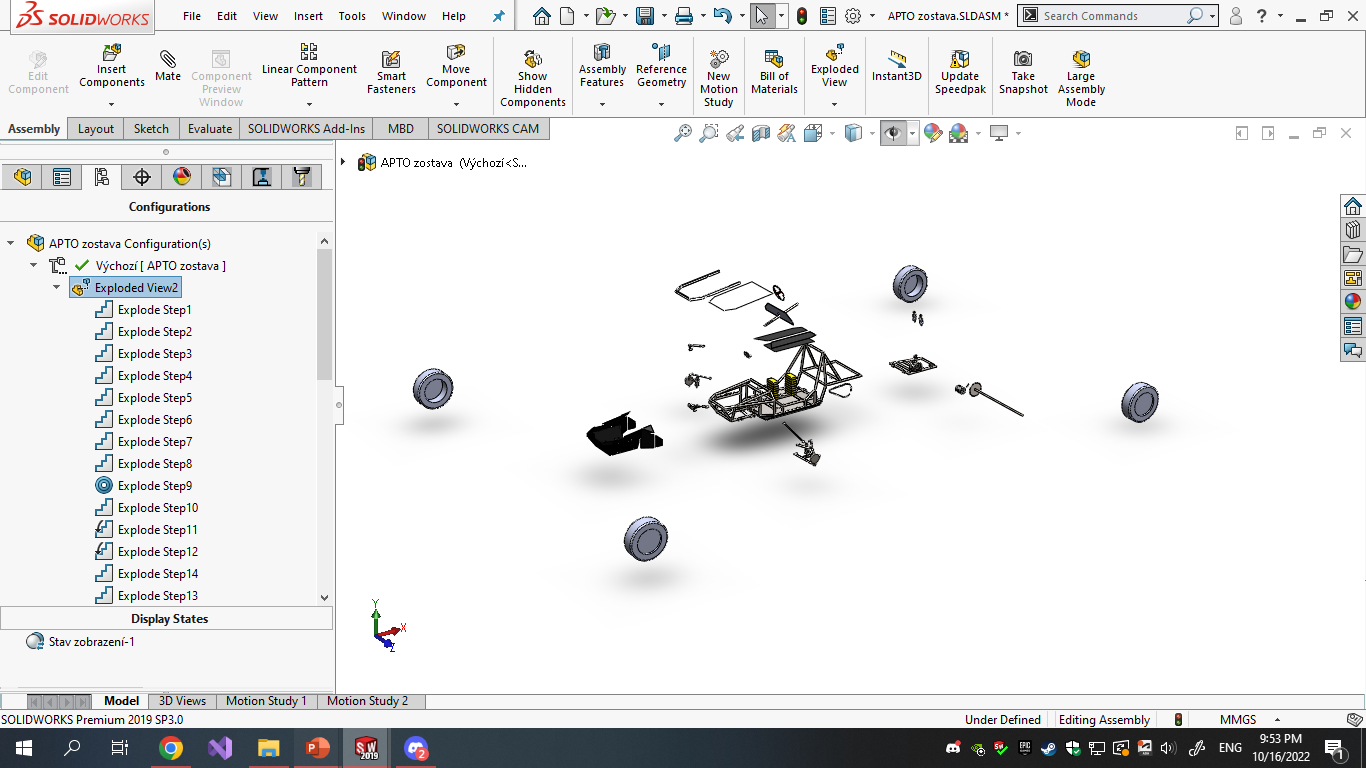 STATIc STUDY
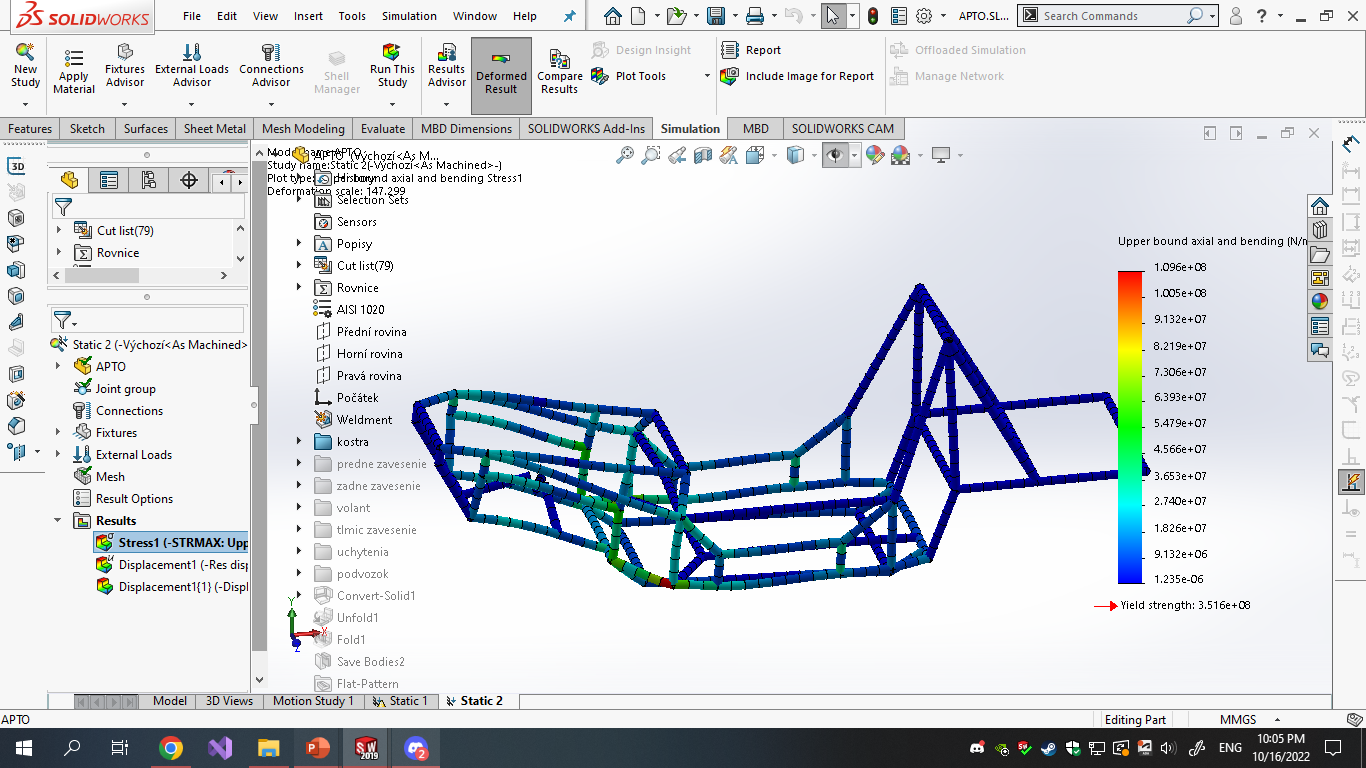 Animacia
KONFIGURACIE
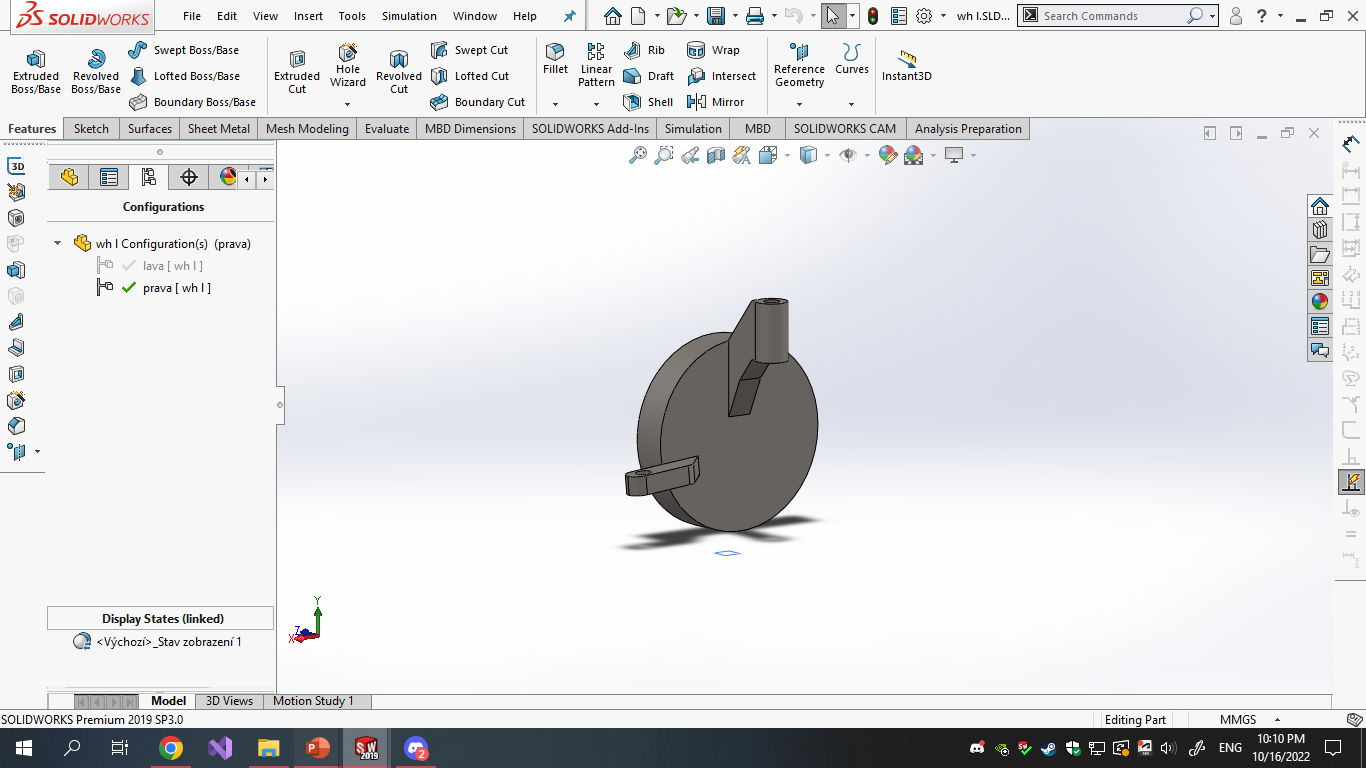 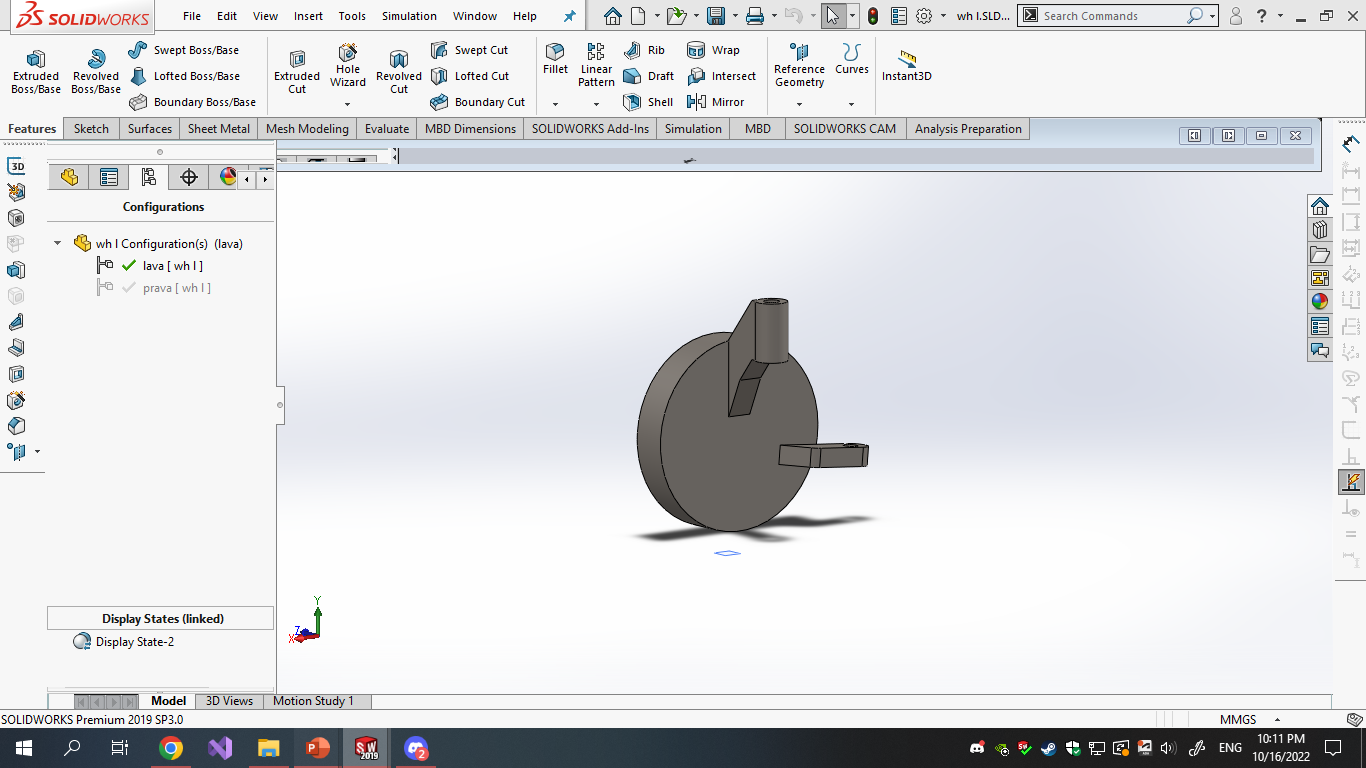 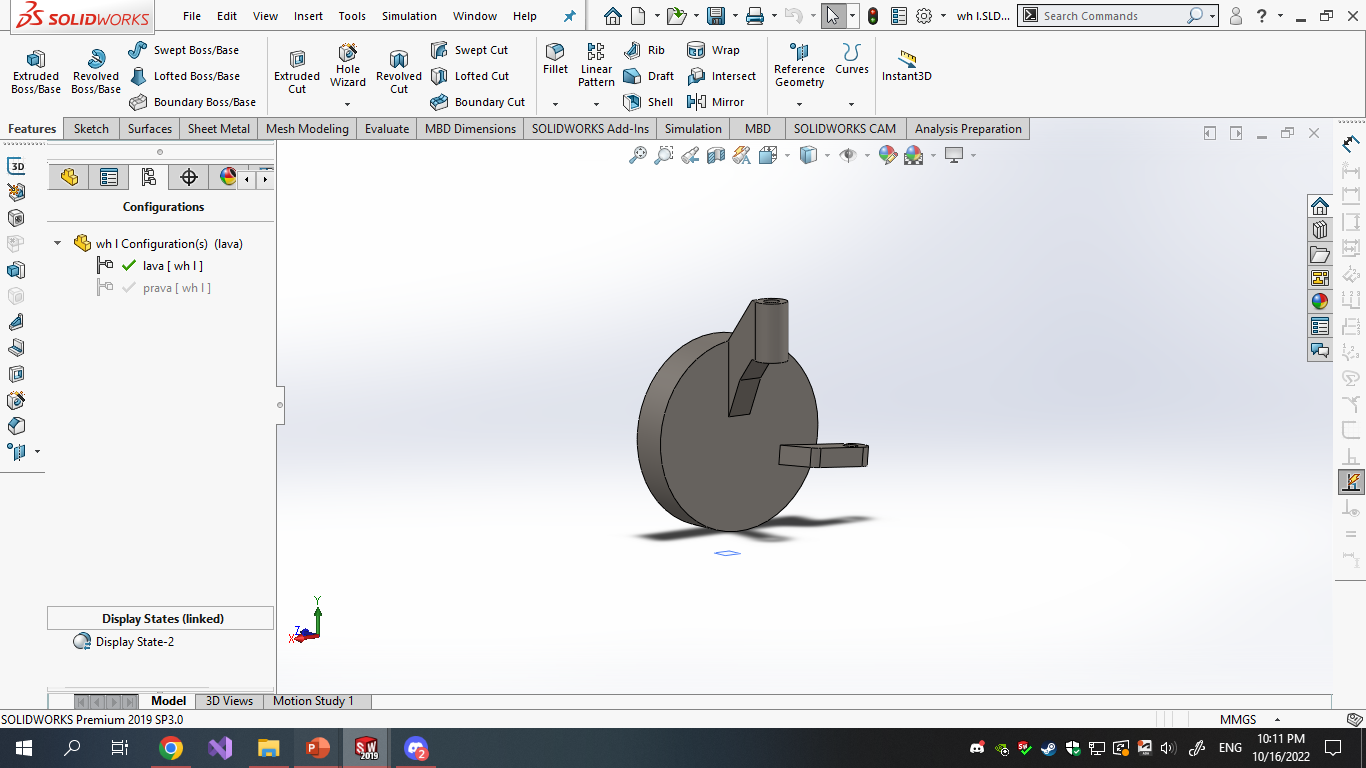 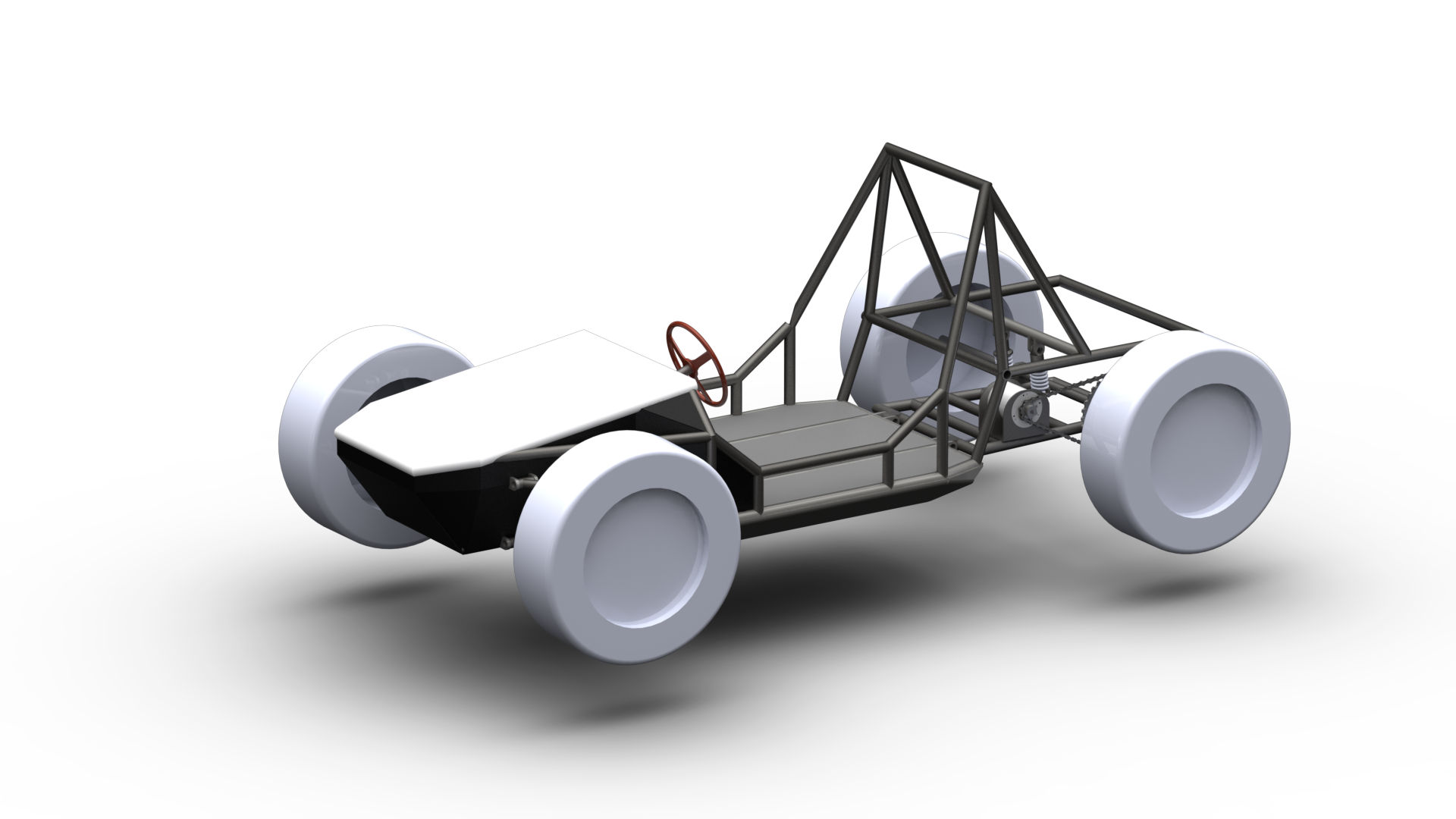 ApTO
Ďakujem za pozornost
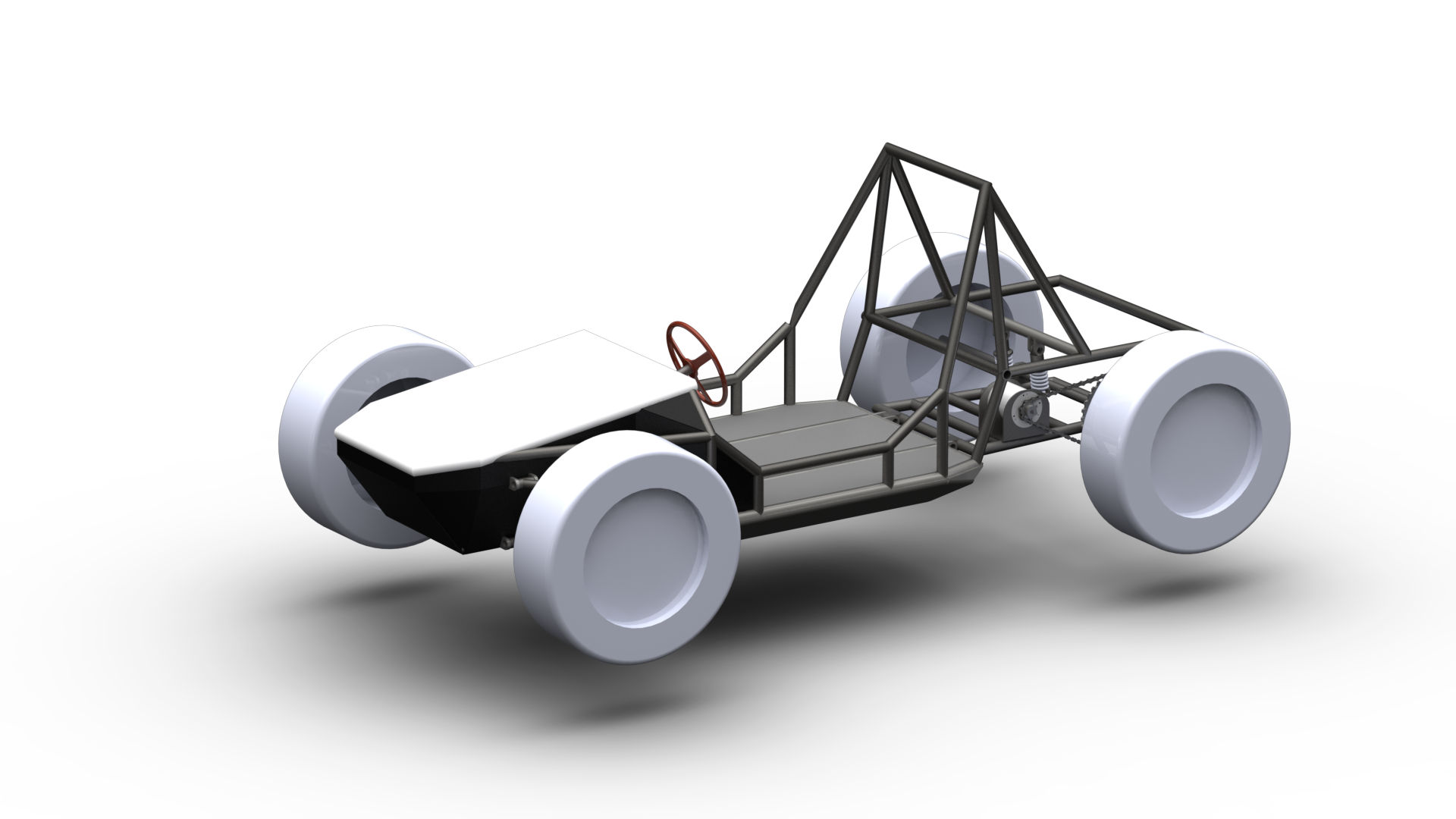